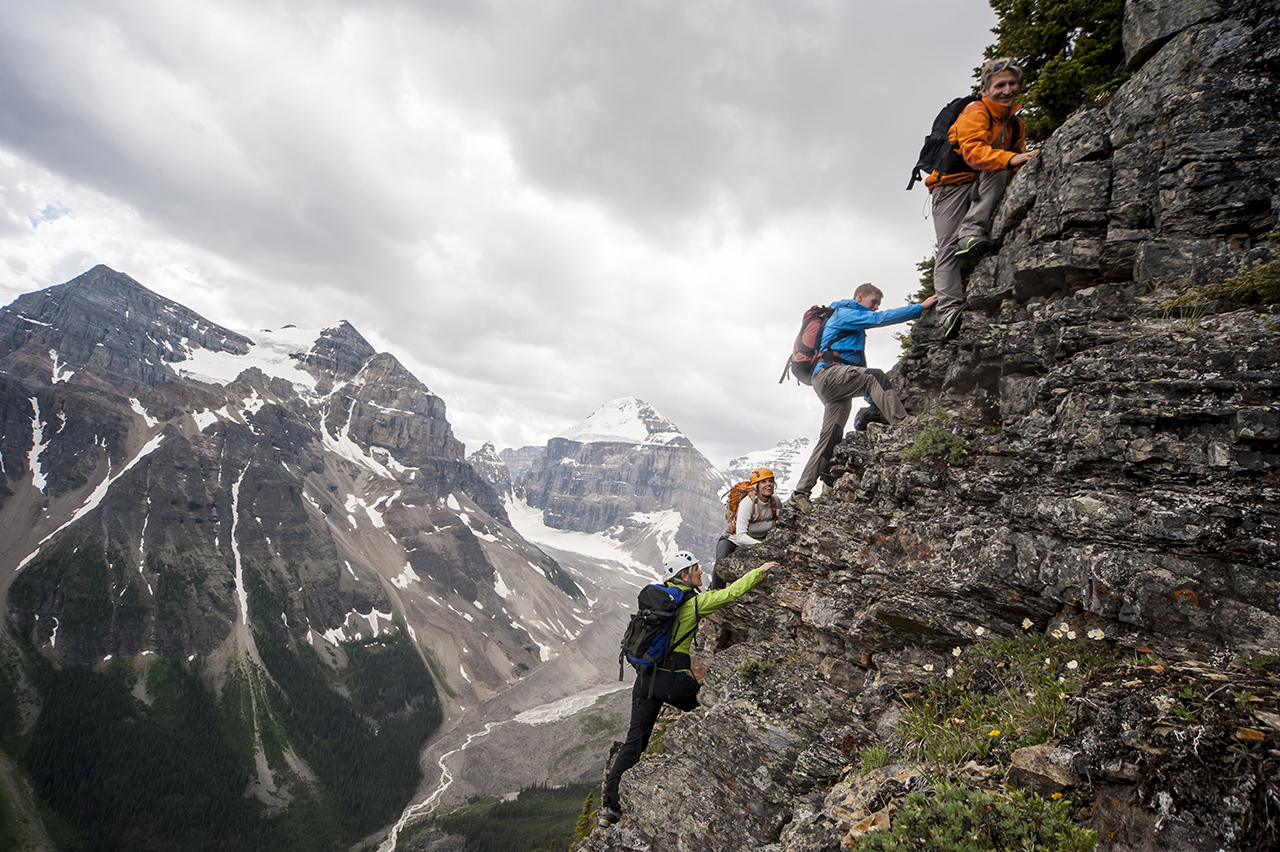 Philippians 3:12-16
Journeying Toward Christlikeness!
Dan BridgesAmman International Church, Jordan (AmmanChurch.org)Uploaded by Dr. Rick Griffith • Jordan Evangelical Theological SeminaryFiles in many languages for free download at BibleStudyDownloads.org
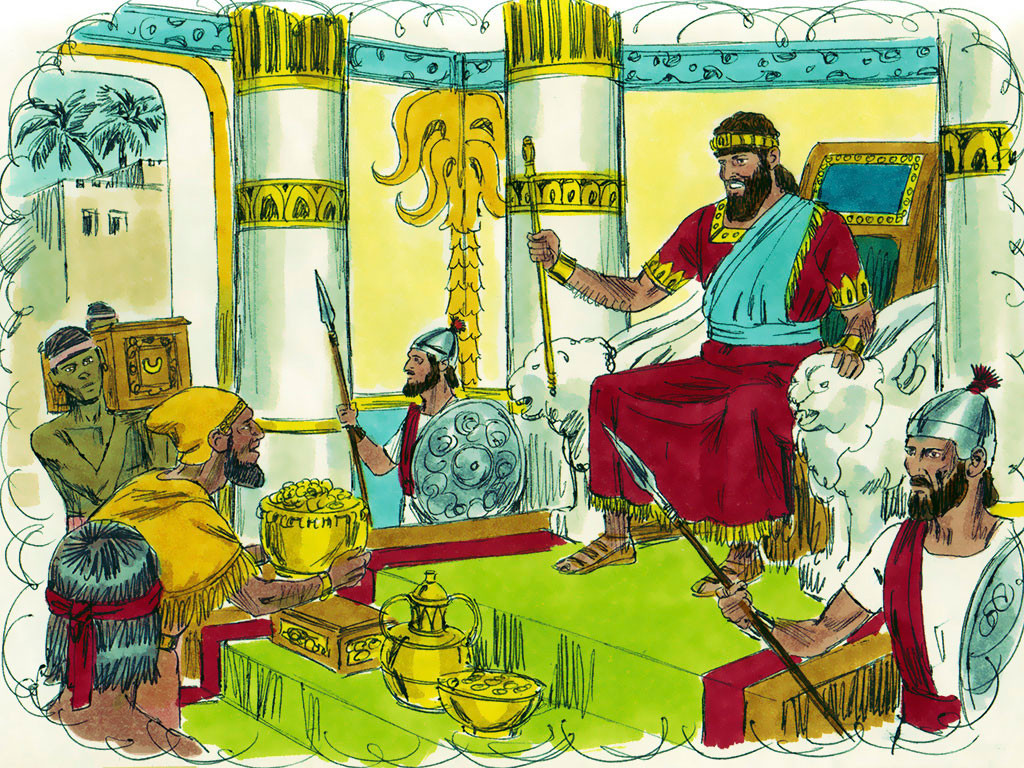 Ask for whatever you want me to give you.  2 Chronicles 1:7
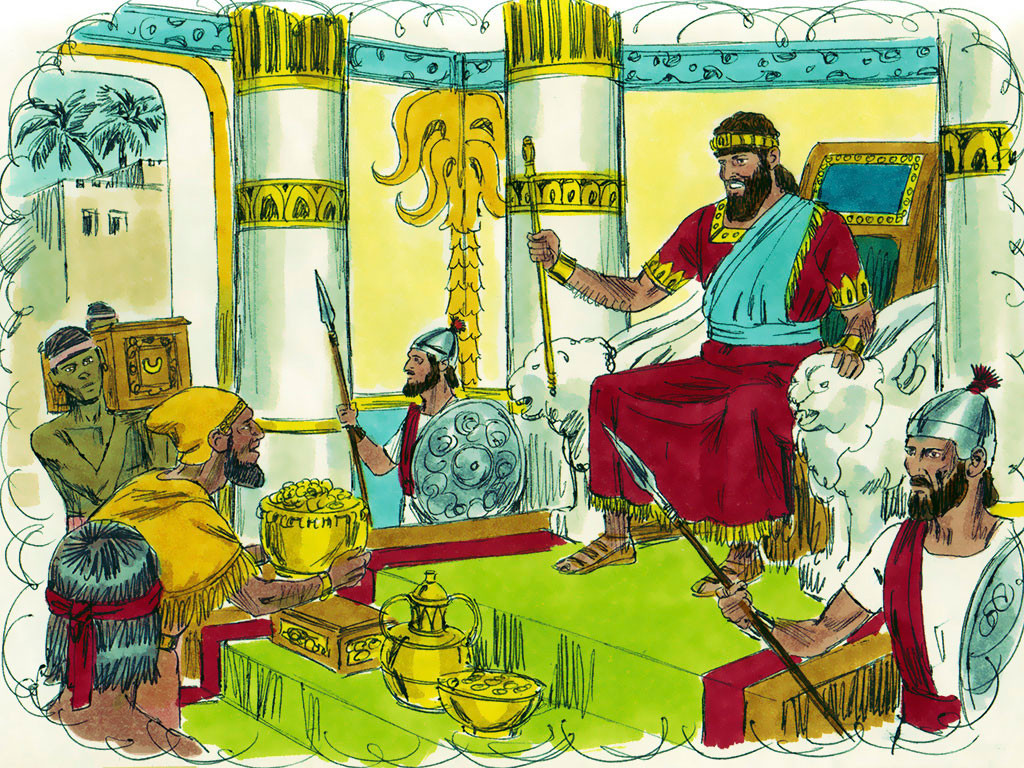 When given the chance to ask God for one thing, what did King Solomon ask for?
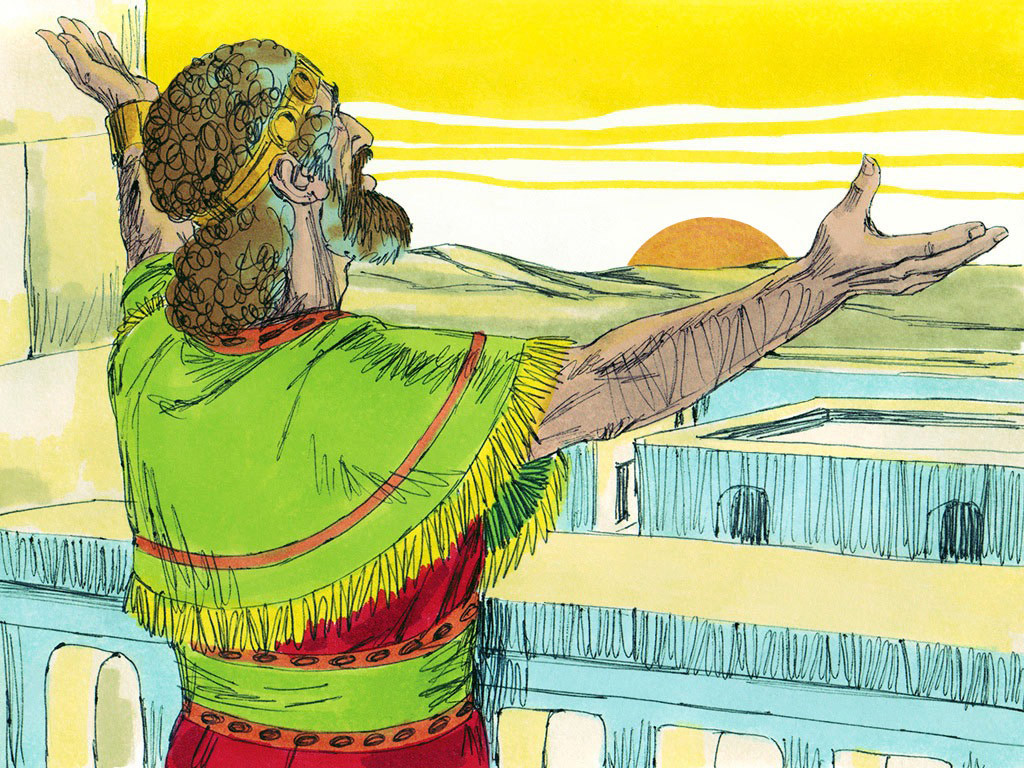 What do you think his father, King David, would have asked God for?
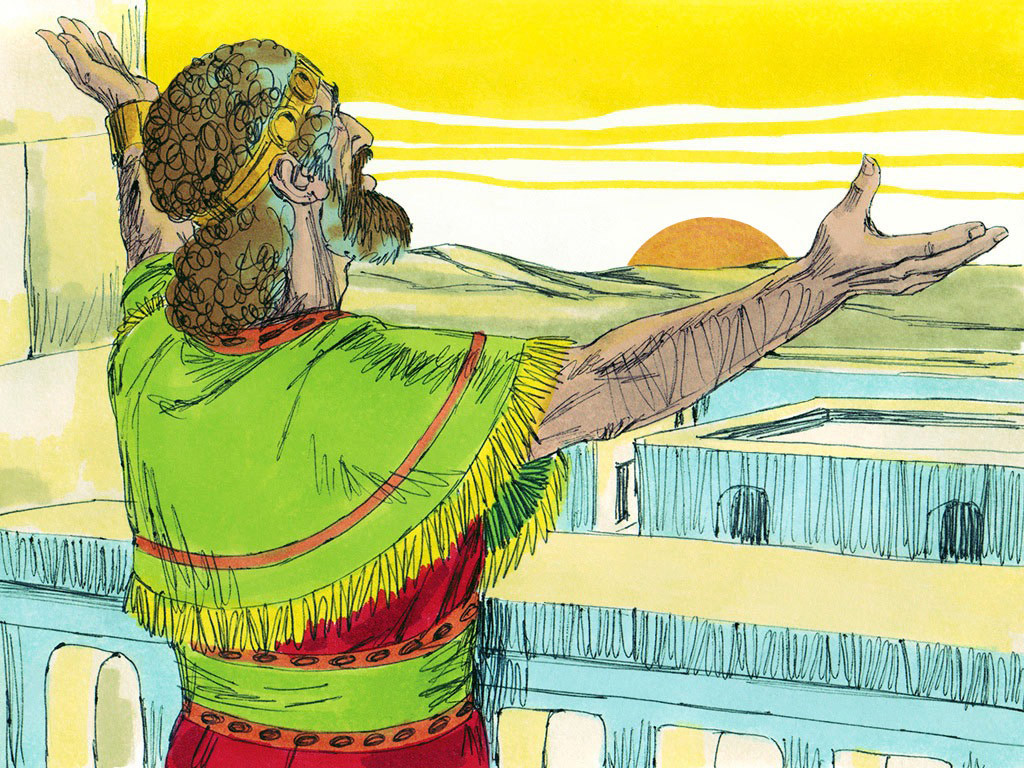 One thing I ask of the Lord,
    this will I seek:
that I may dwell in the house of the Lord
    all the days of my life,
to gaze upon the beauty of the Lord
    and to seek him in his temple.
Psalm 27:4
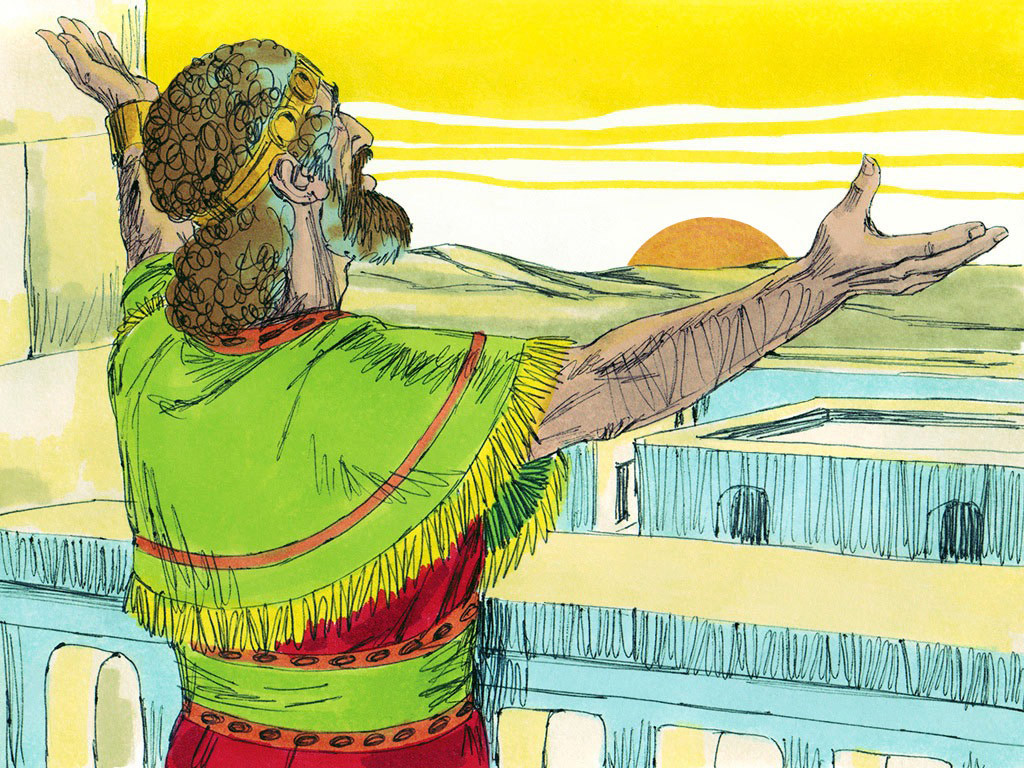 If given the same opportunity, what would you ask for?
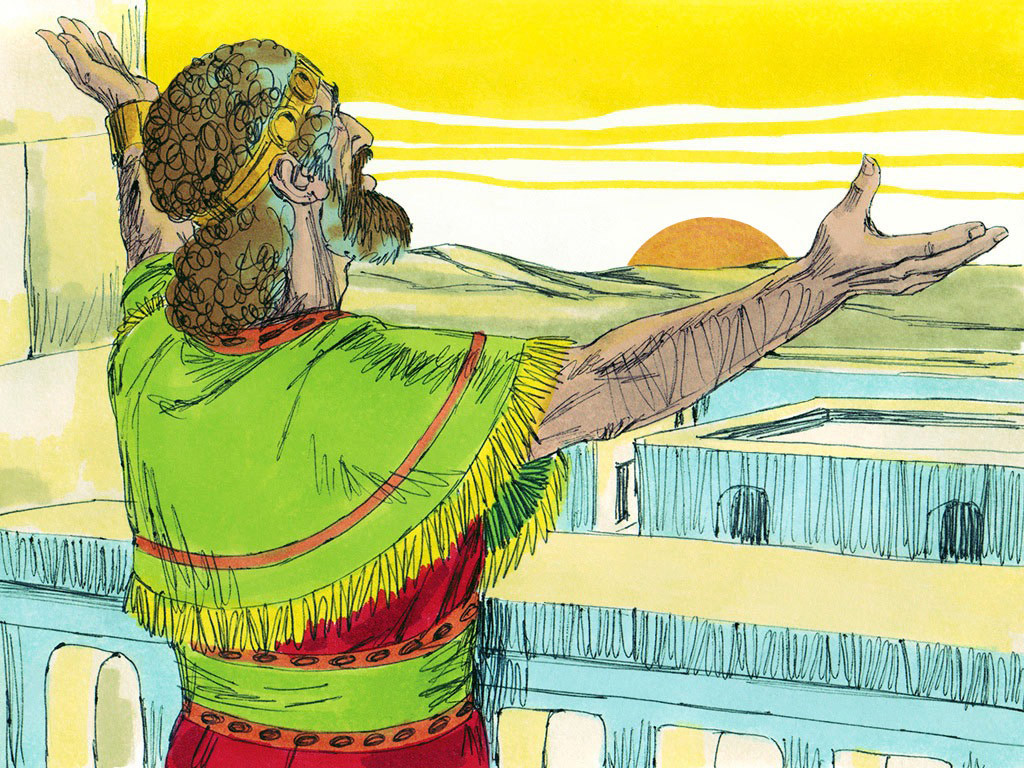 How do we get to the point where God himself is the desire of our hearts?
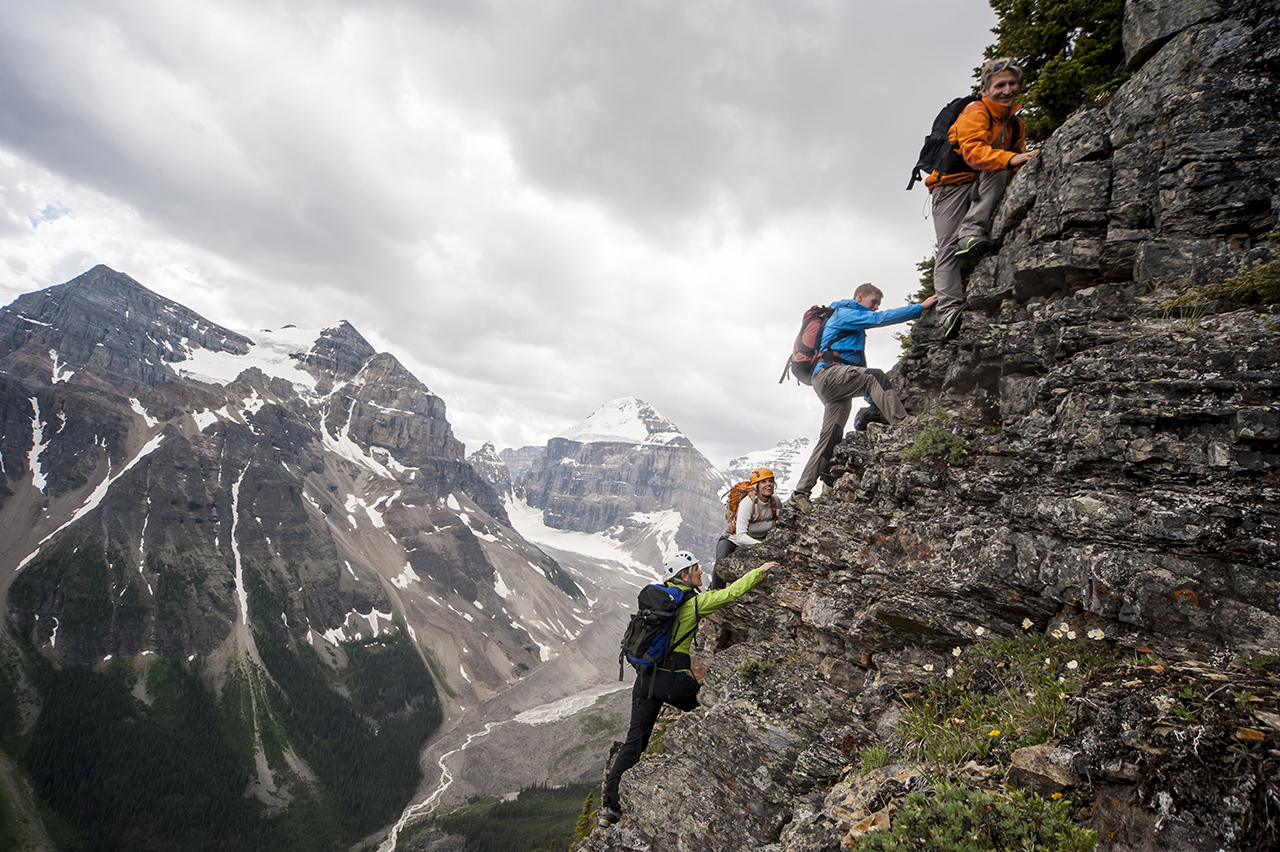 12 Not that I have already obtained it or have already become perfect, but I press on so that I may lay hold of that for which also I was laid hold of by Christ Jesus. 13 Brethren, I do not regard myself as having laid hold of it yet; but one thing I do: forgetting what lies behind and reaching forward to what lies ahead, 14 I press on toward the goal for the prize of the upward call of God in Christ Jesus. 
                                                Philippians 3:12-14
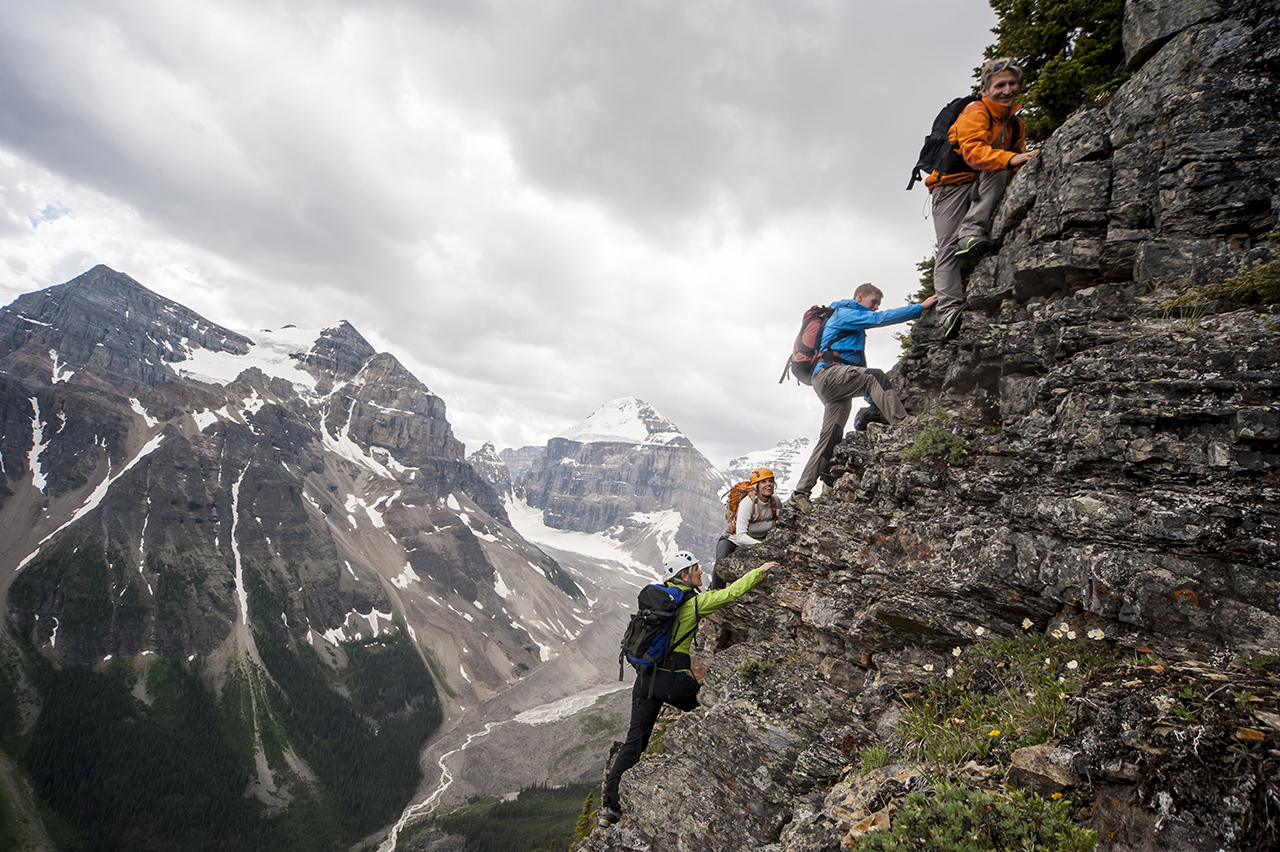 15 Let us therefore, as many as are perfect, have this attitude; and if in anything you have a different attitude, God will reveal that also to you; 16 however, let us keep living by that same standard to which we have attained. 
                                              Philippians 3:15-16
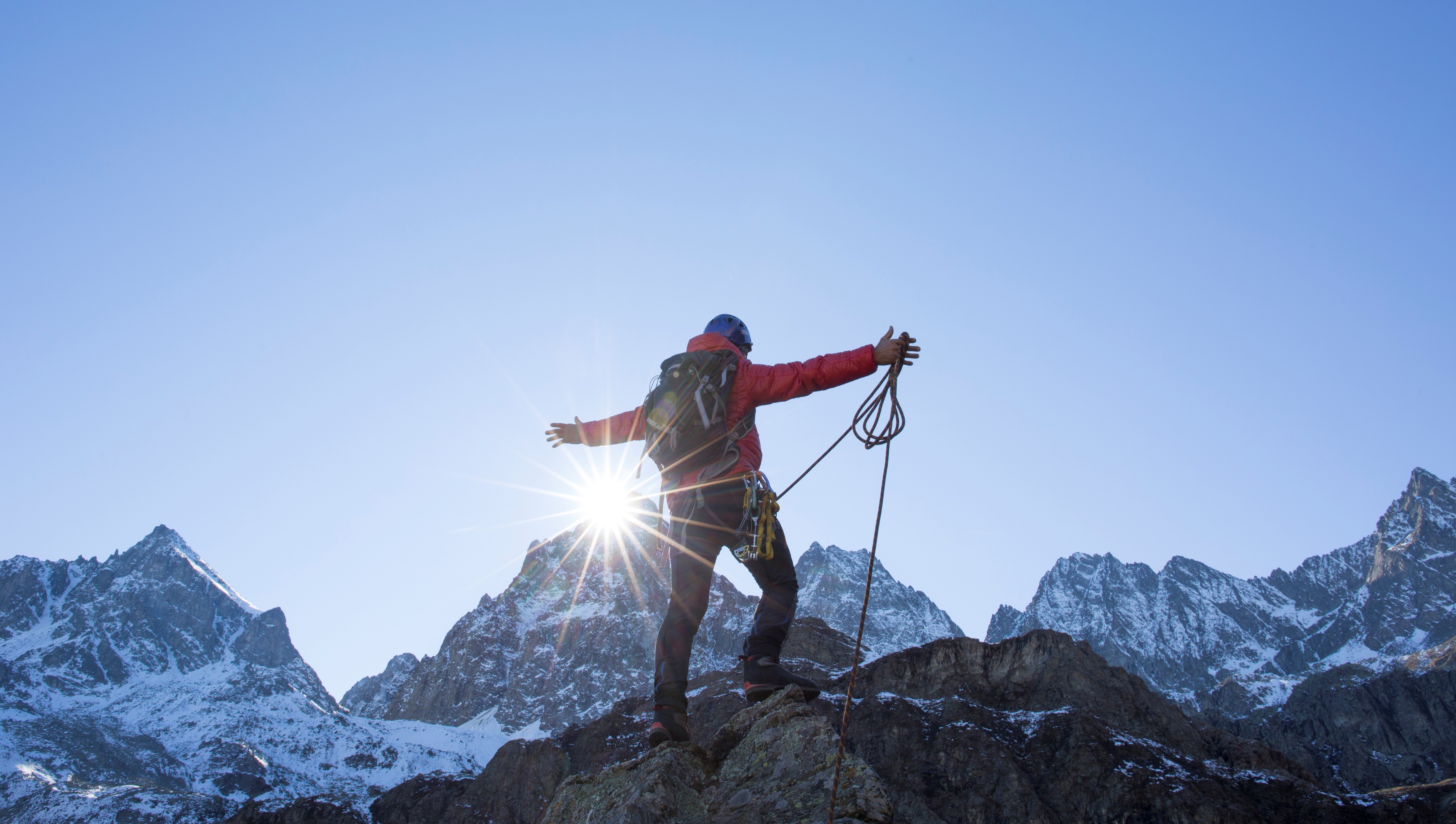 Main Idea:
God’s purpose for us as believers is that we become completely Christlike!
Is that your purpose for yourself?
[Speaker Notes: Make being like Jesus your highest priority!]
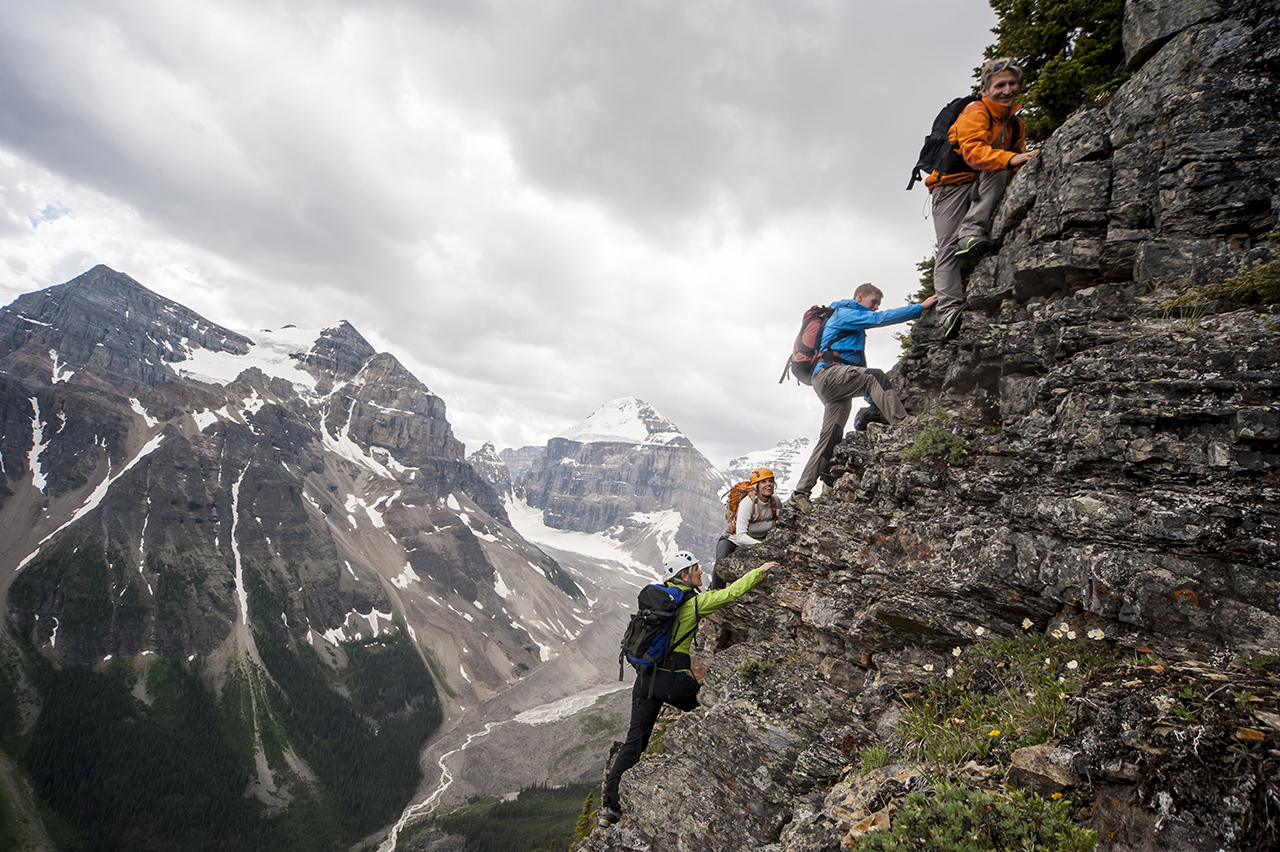 Becoming Christlike
Believe what God says about us
Commit to the method he has given us
Recognize each person’s unique journey
[Speaker Notes: It is in knowing Jesus that we can know God!]
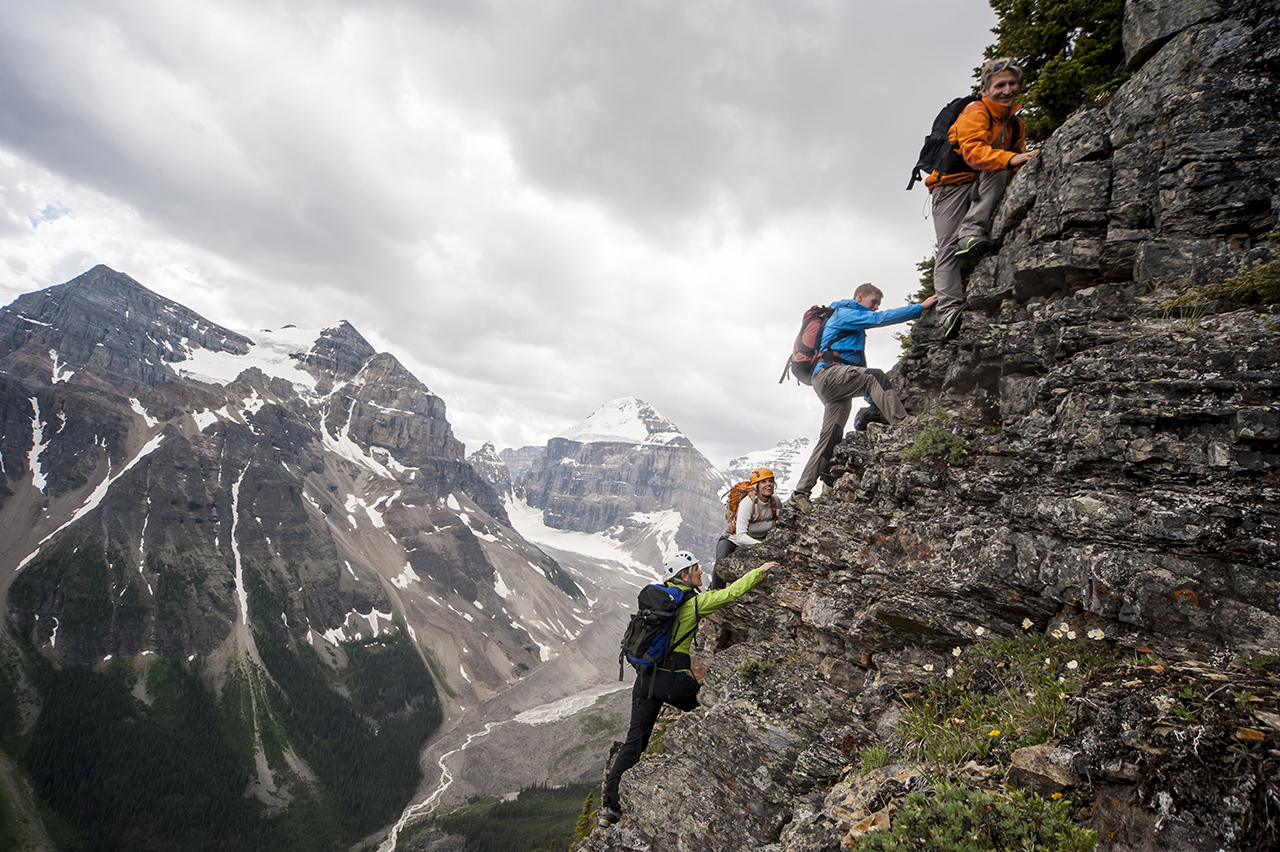 1. Believe What God Says about Us
12 Not that I have already obtained it or have already become perfect, but I press on so that I may lay hold of that for which also I was laid hold of by Christ Jesus. 13 Brethren, I do not regard myself as having laid hold of it yet; but one thing I do: forgetting what lies behind and reaching forward to what lies ahead, 
                                          Philippians 3:12-13
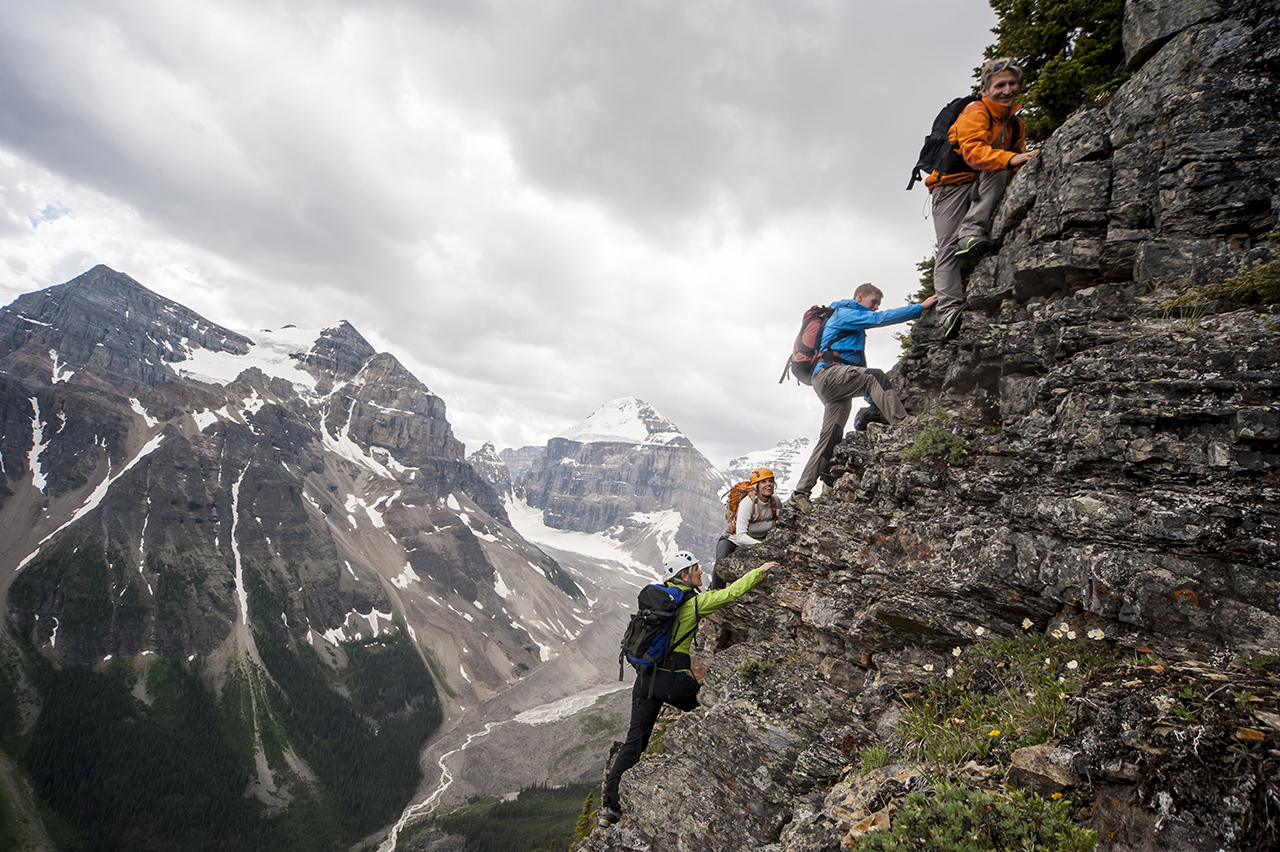 10 that I may know him and the power of his resurrection, and may share his sufferings, becoming like him in his death, 11 that by any means possible I may attain the resurrection from the dead. 12 Not that I have already obtained it or have already become perfect…
                                             Philippians 3:10-12
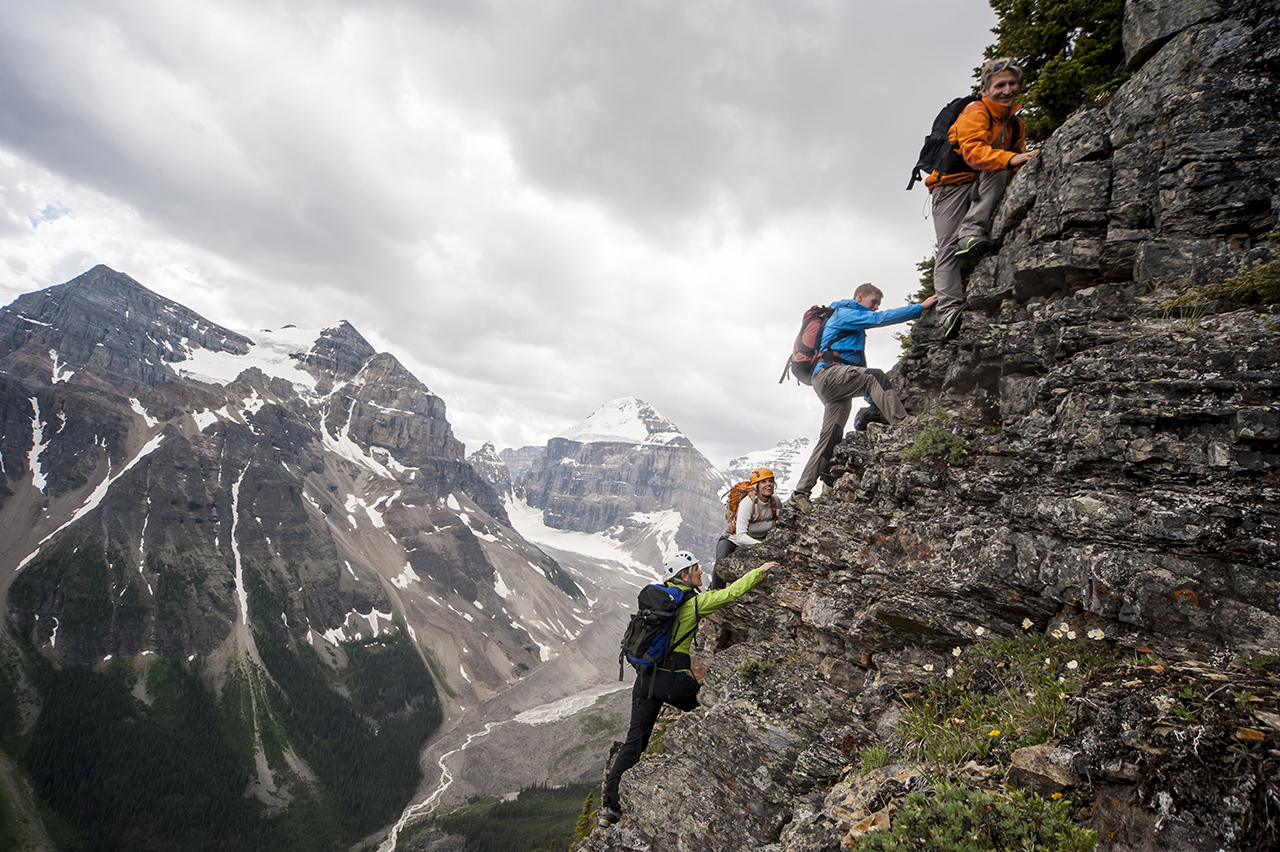 That I May Know Him
This is a knowledge of Christ that
Is Intimate and personal
Changes us
Inspires us to know him more
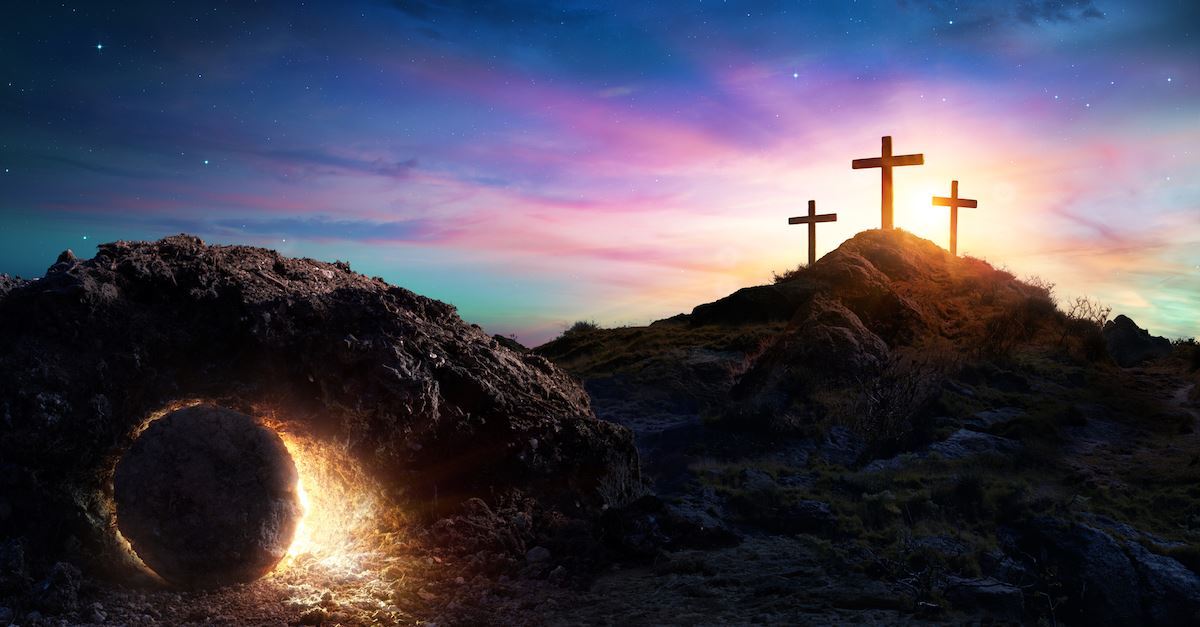 The Power of his Resurrection
Experiencing God’s miraculous power to
Change our hearts and character
Gift and equip us for ministry
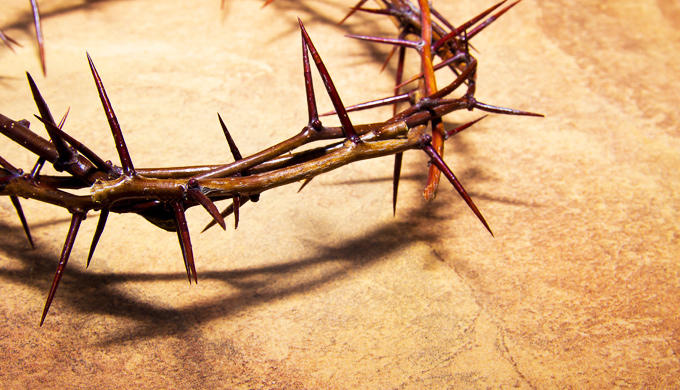 Sharing in His Suffering /
Becoming Like Him in His Death
Embracing God’s plan
That Christ came to suffer
That we also suffer as we obey
That we come to know Christ more intimately through this
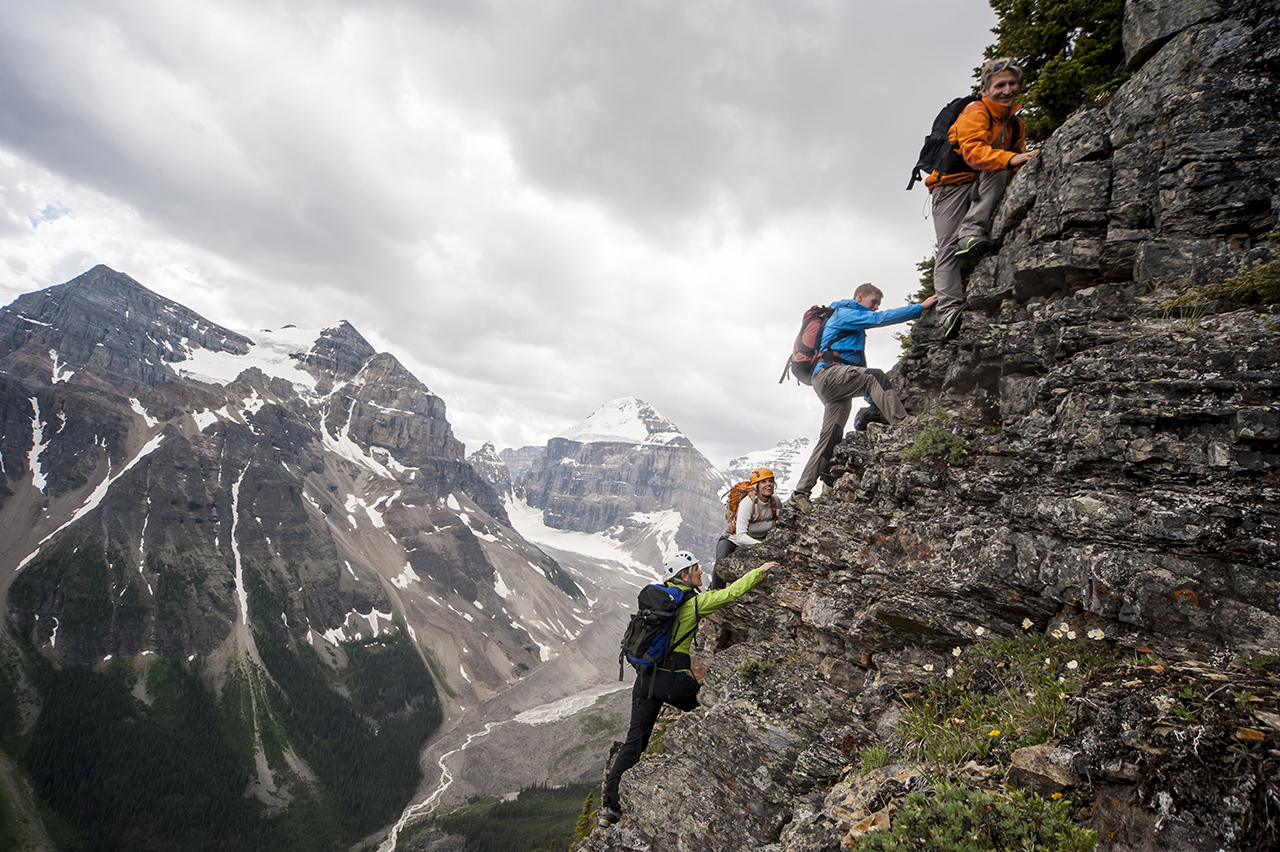 What has Paul not yet obtained?
Complete knowledge of Christ
Complete experience of his power
Complete sharing with Christ in suffering
Complete transformation of his life
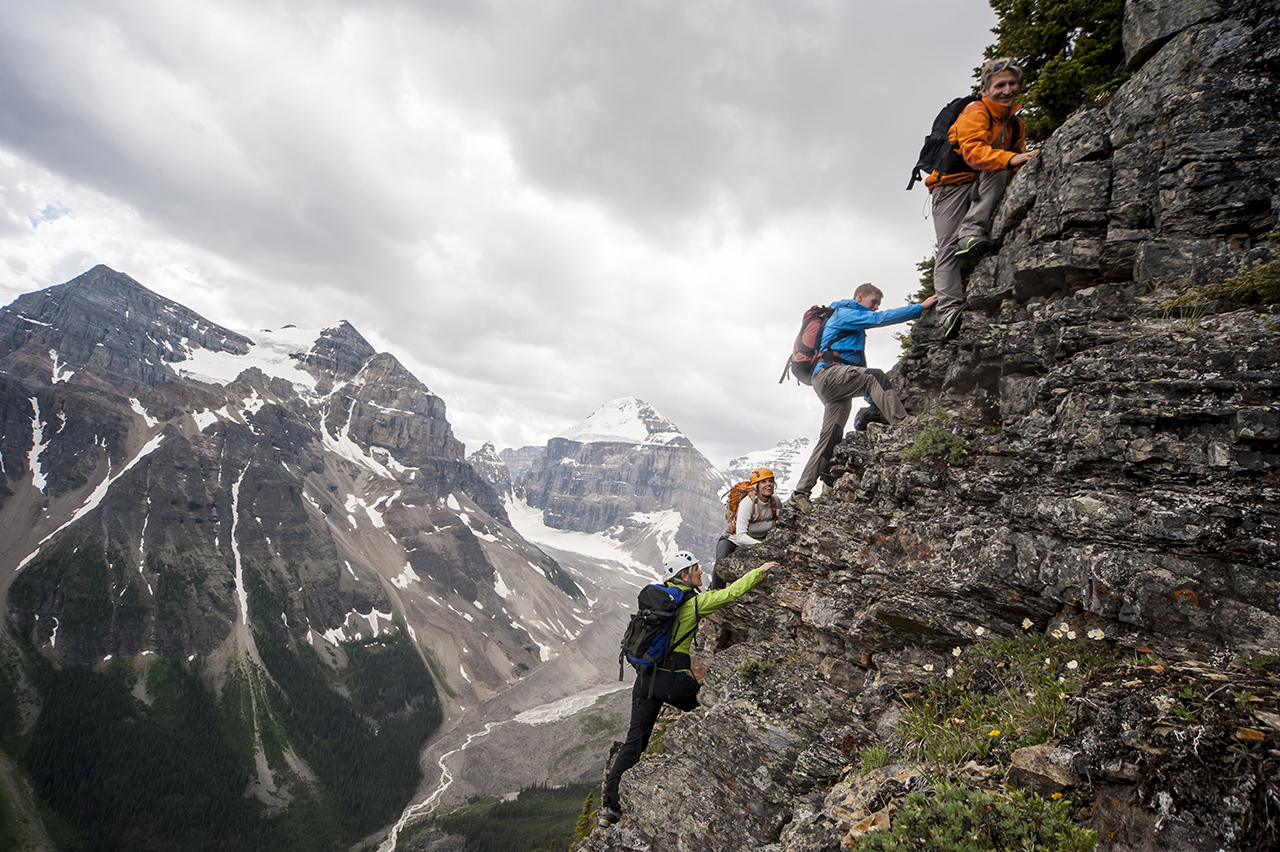 1. Believe What God Says about Us
12 Not that I have already obtained it or have already become perfect, but I press on so that I may lay hold of that for which also I was laid hold of by Christ Jesus. 13 Brethren, I do not regard myself as having laid hold of it yet; but one thing I do: forgetting what lies behind and reaching forward to what lies ahead, 
                                          Philippians 3:12-13
God says that we are not yet completely Christlike or mature.
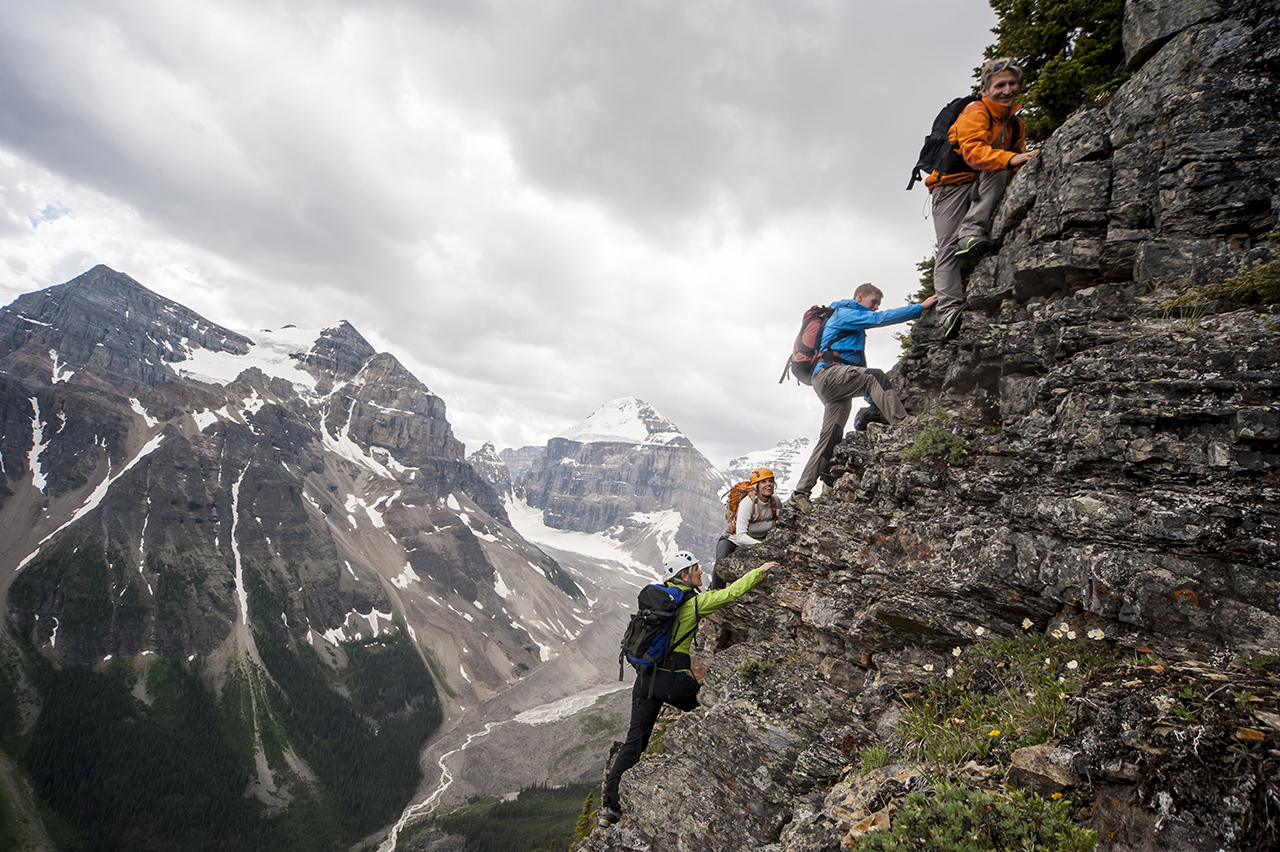 1. God says that we are not yet completely Christlike or mature.
Is it enough to say, 
       “Of course… I am not perfect!”
Can you answer the question,
        “How, specifically, are you not Christlike?”
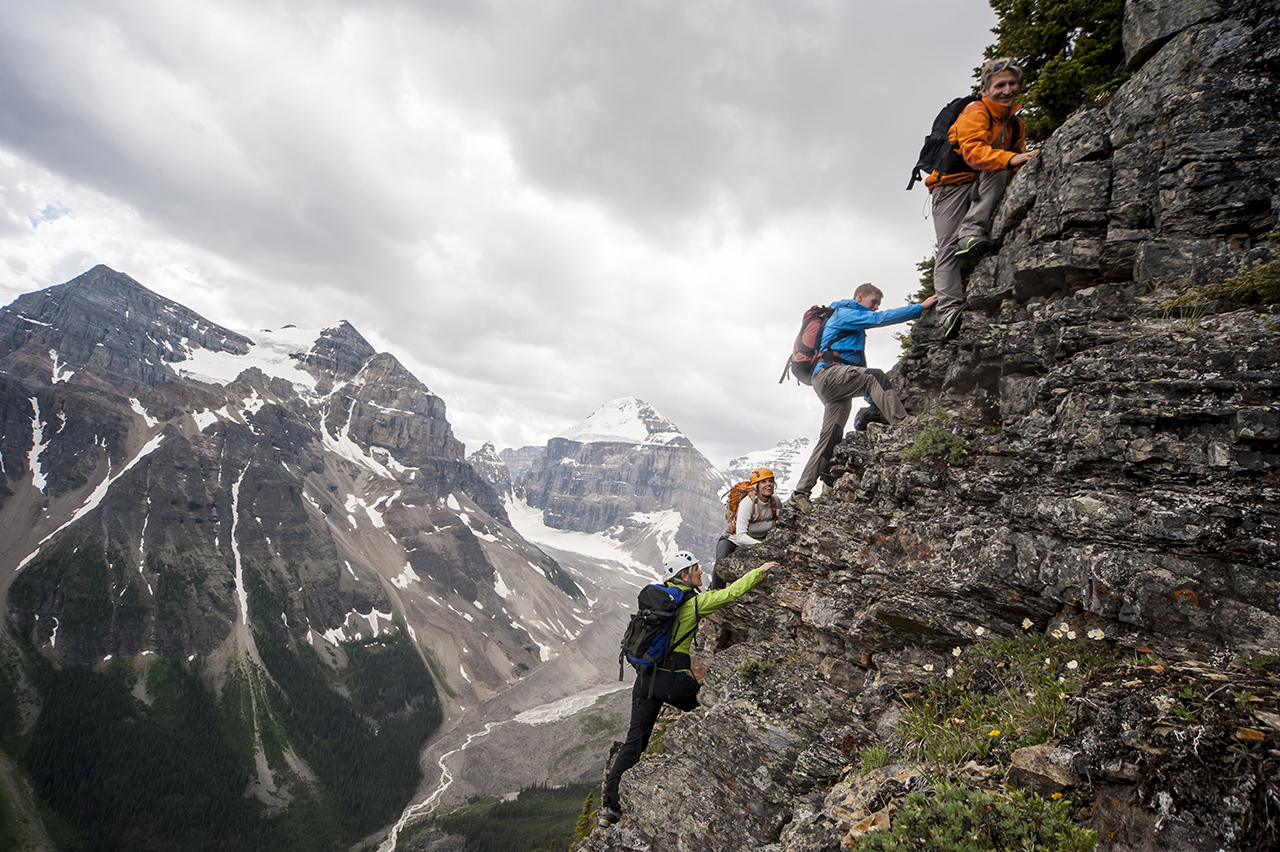 1. God says that we are not yet completely Christlike or mature.
What are some situations when I’m proud?
When do I not display love, joy, peace, patience, kindness, gentleness, faithfulness, self-control?
How about bitterness, wrath, anger, slander?
How does my family wish I was different?
God says that we are not yet completely Christlike or mature.
[Speaker Notes: Are you aware of specific sins in your life?  How do those make you feel?  Defeated because YOU have “failed”?  Grieved because you have sinned against the One who has died for you?]
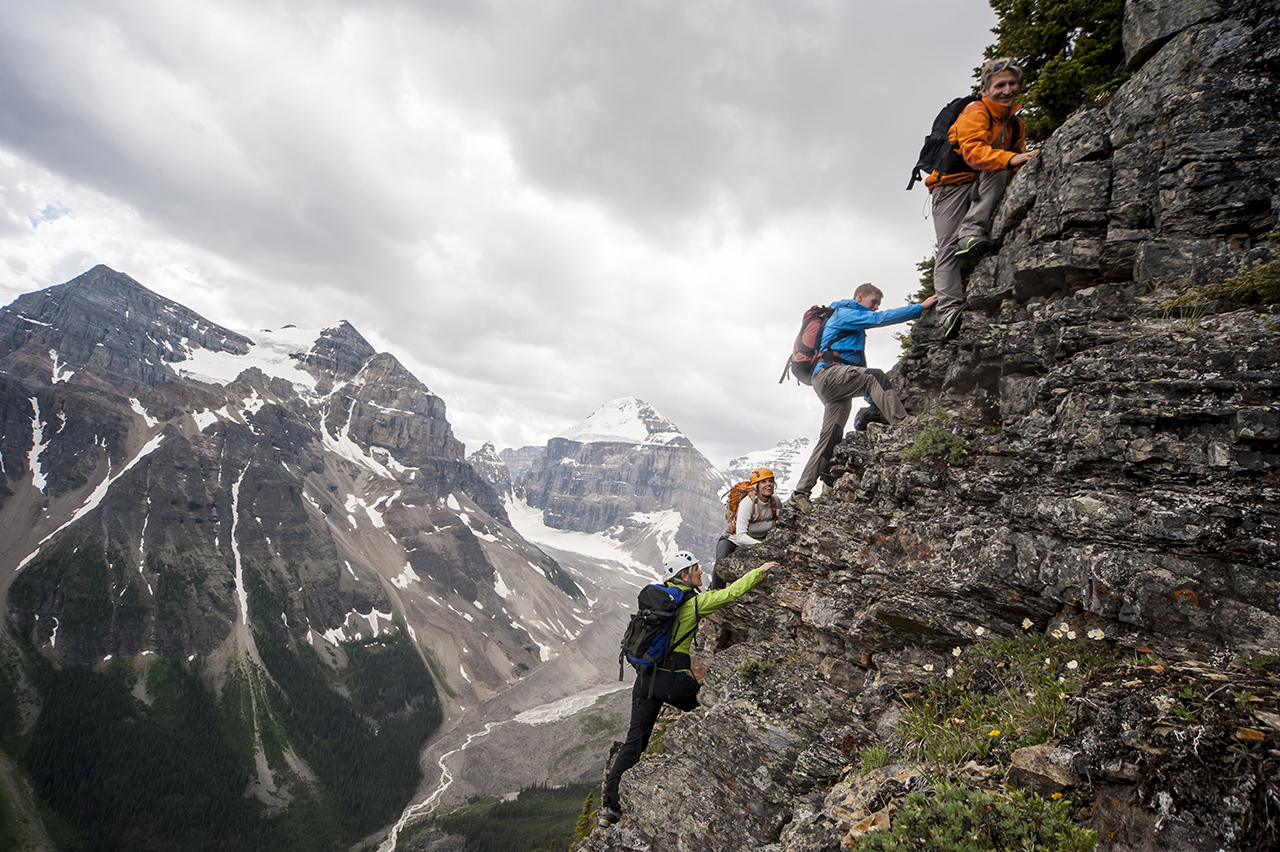 1. Believe What God Says about Us
12 Not that I have already obtained it or have already become perfect, but I press on so that I may lay hold of that for which also I was laid hold of by Christ Jesus. 13 Brethren, I do not regard myself as having laid hold of it yet; but one thing I do: forgetting what lies behind and reaching forward to what lies ahead, 
                                          Philippians 3:12-13
He chose us in him before the creation of the world, that we should be holy and blameless before him.        Ephesians 1:4
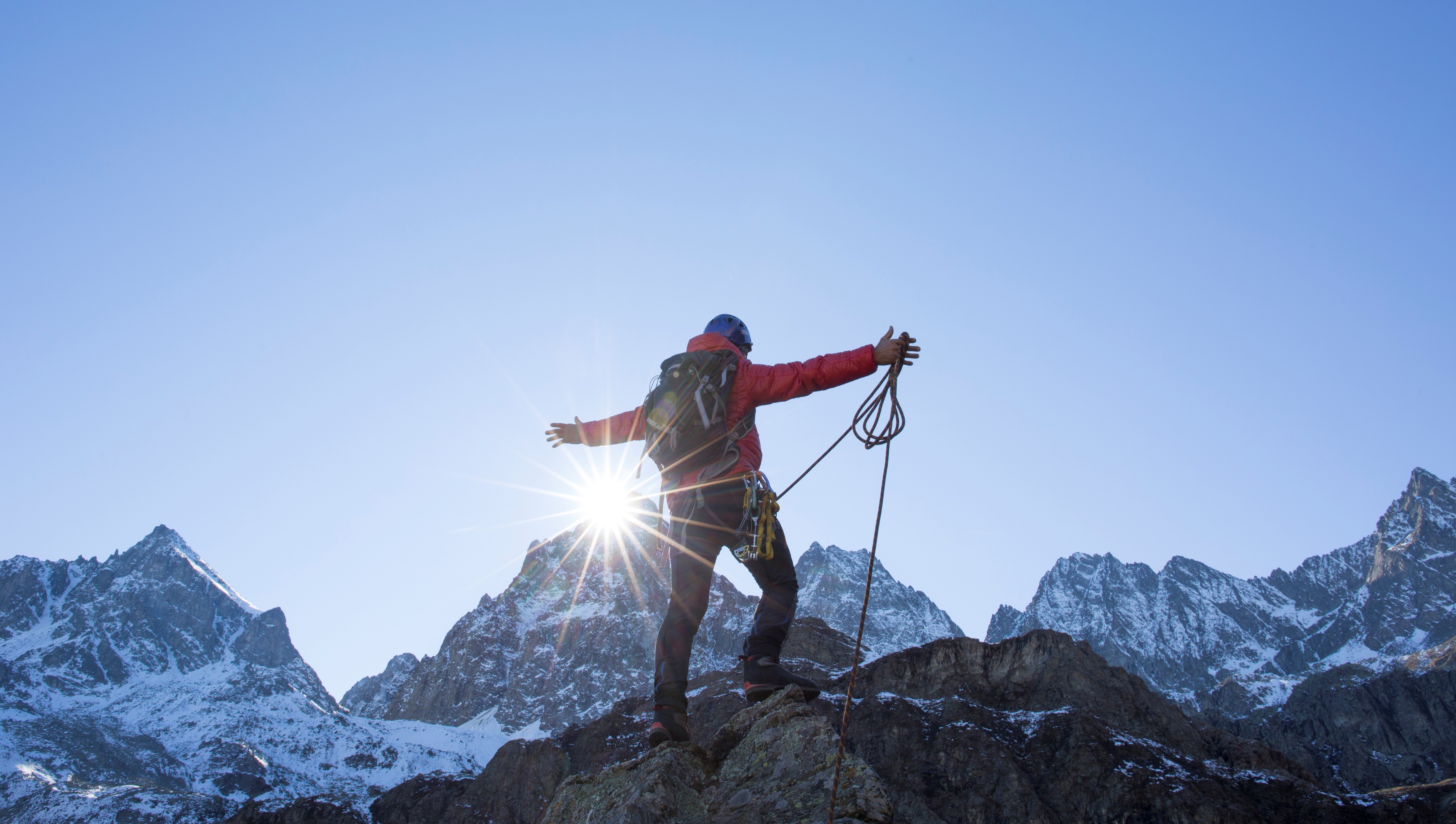 1. Believe What God Says about Us
God has saved us for the purpose of our becoming completely Christlike.
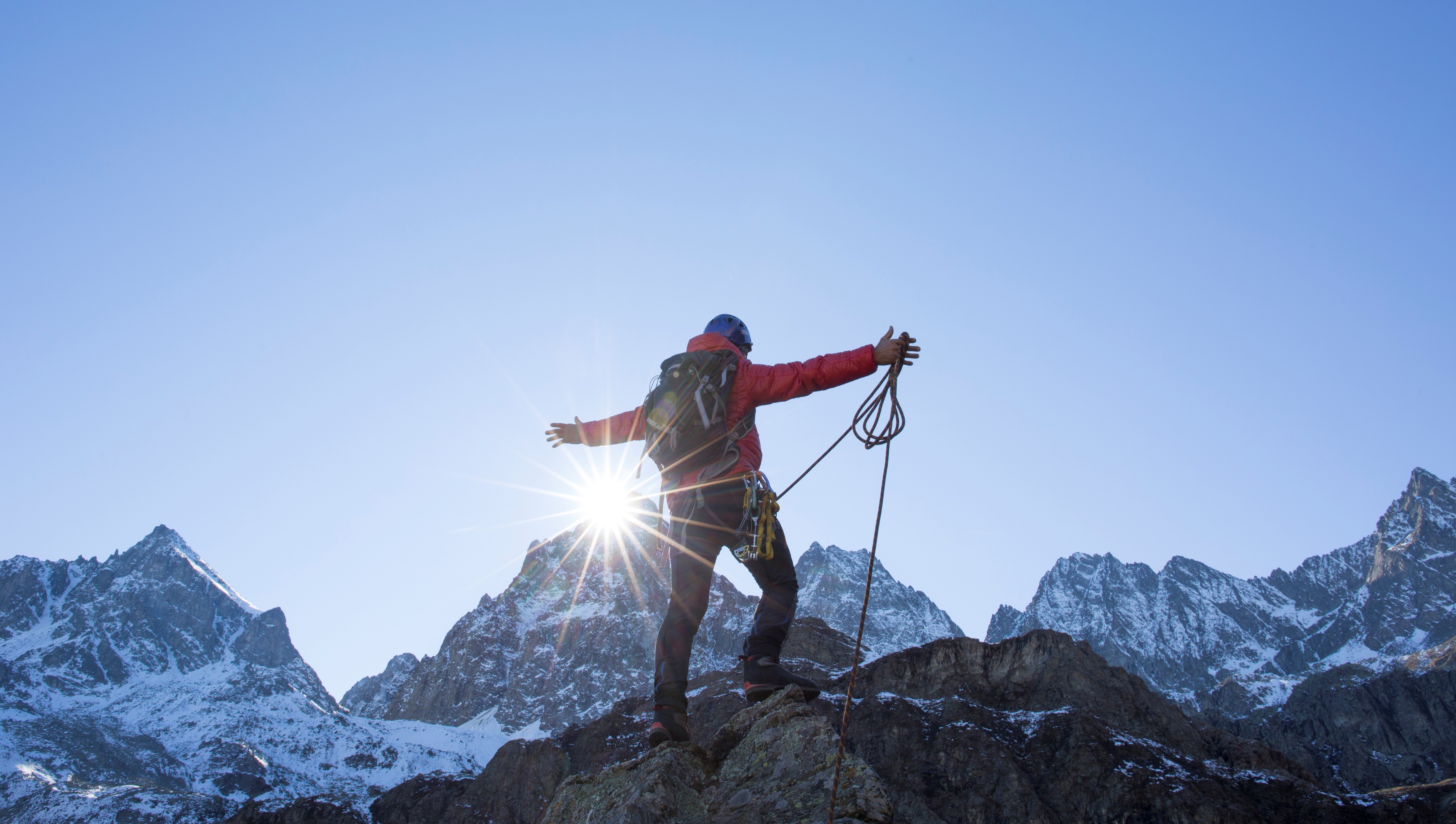 1. Believe What God Says about Us
God says we are not yet completely Christlike
God says that he has saved us for the purpose of our becoming completely Christlike
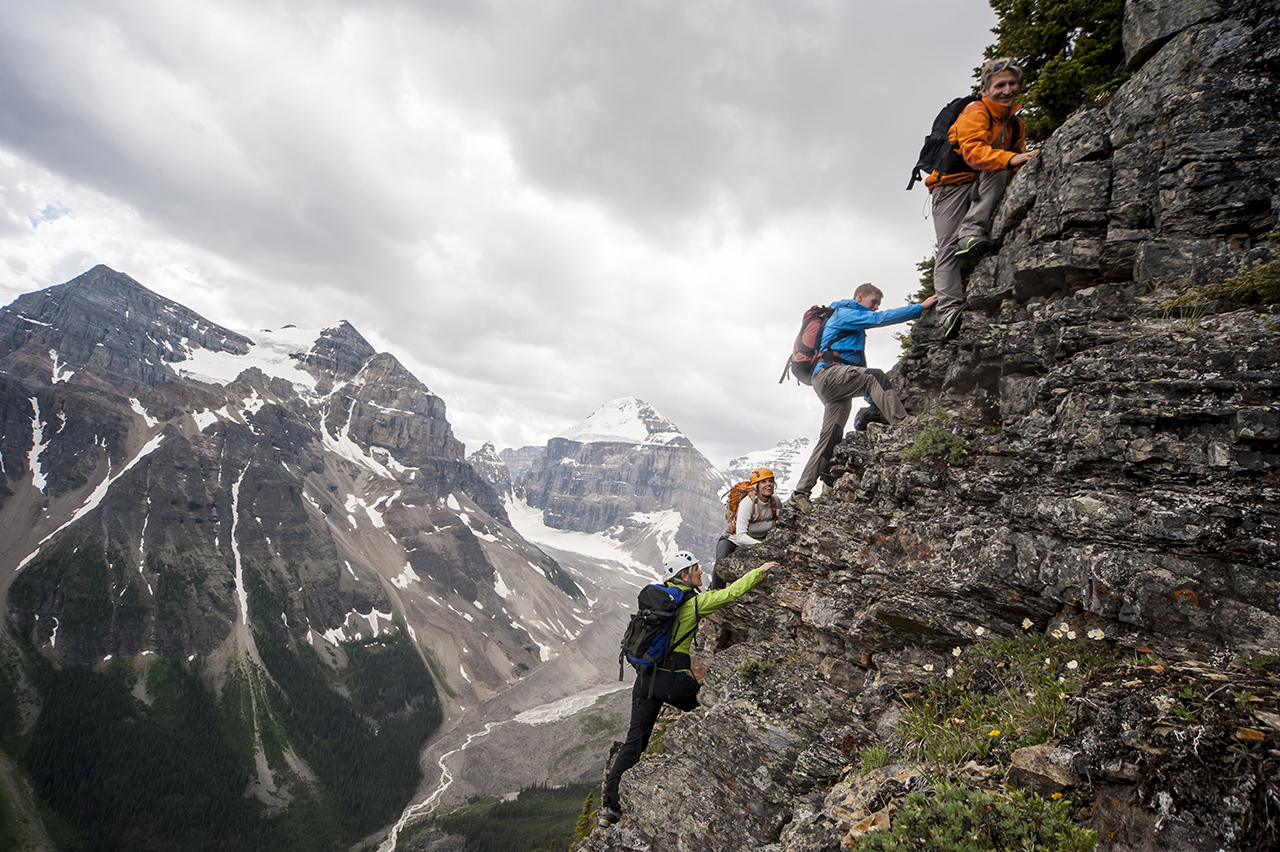 Becoming Christlike
Believe what God says about us
Commit to the method he has given us
Recognize each person’s unique journey
[Speaker Notes: It is in knowing Jesus that we can know God!]
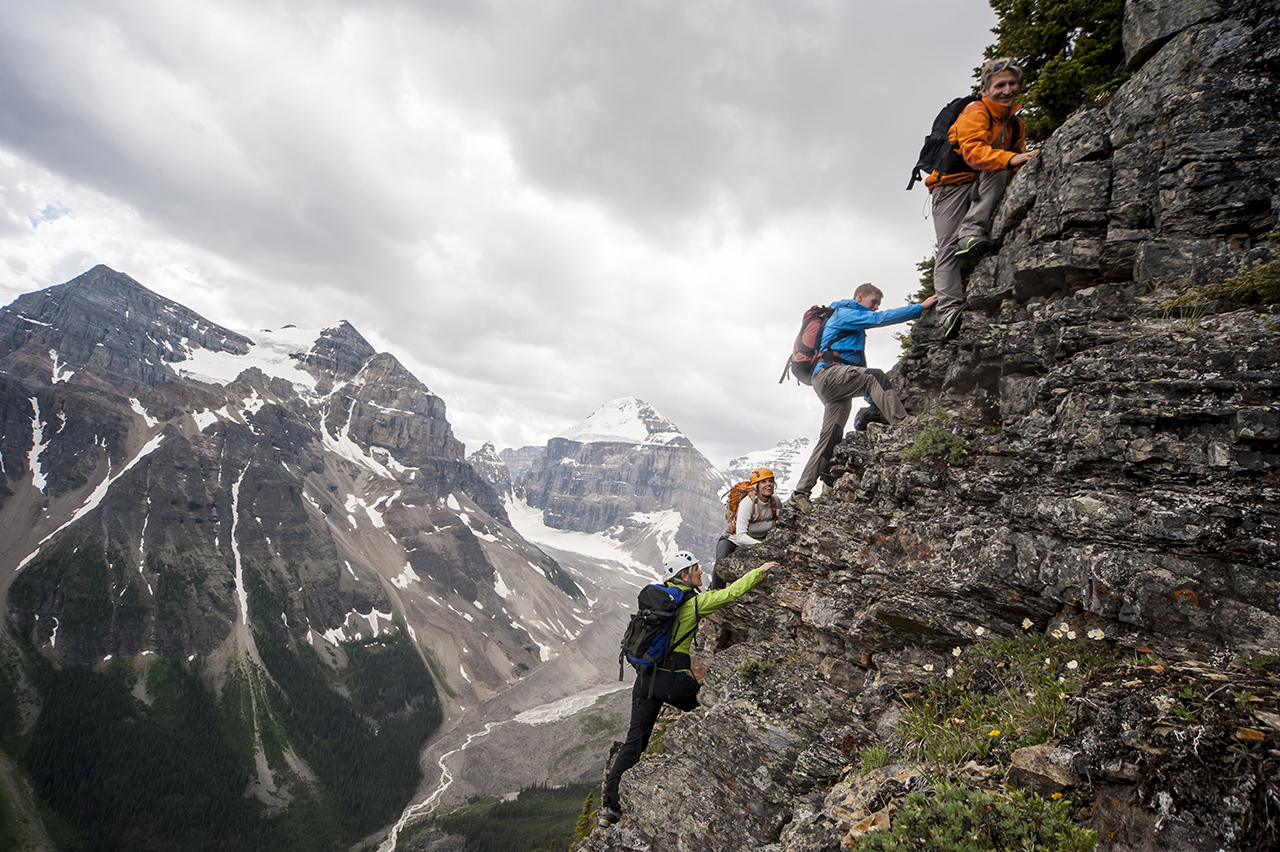 2. Commit to the Method He has Given Us
12 Not that I have already obtained it or have already become perfect, but I press on so that I may lay hold of that for which also I was laid hold of by Christ Jesus. 13 Brethren, I do not regard myself as having laid hold of it yet; but one thing I do: forgetting what lies behind and reaching forward to what lies ahead, 14 I press on toward the goal for the prize of the upward call of God in Christ Jesus. 
                                                Philippians 3:12-14
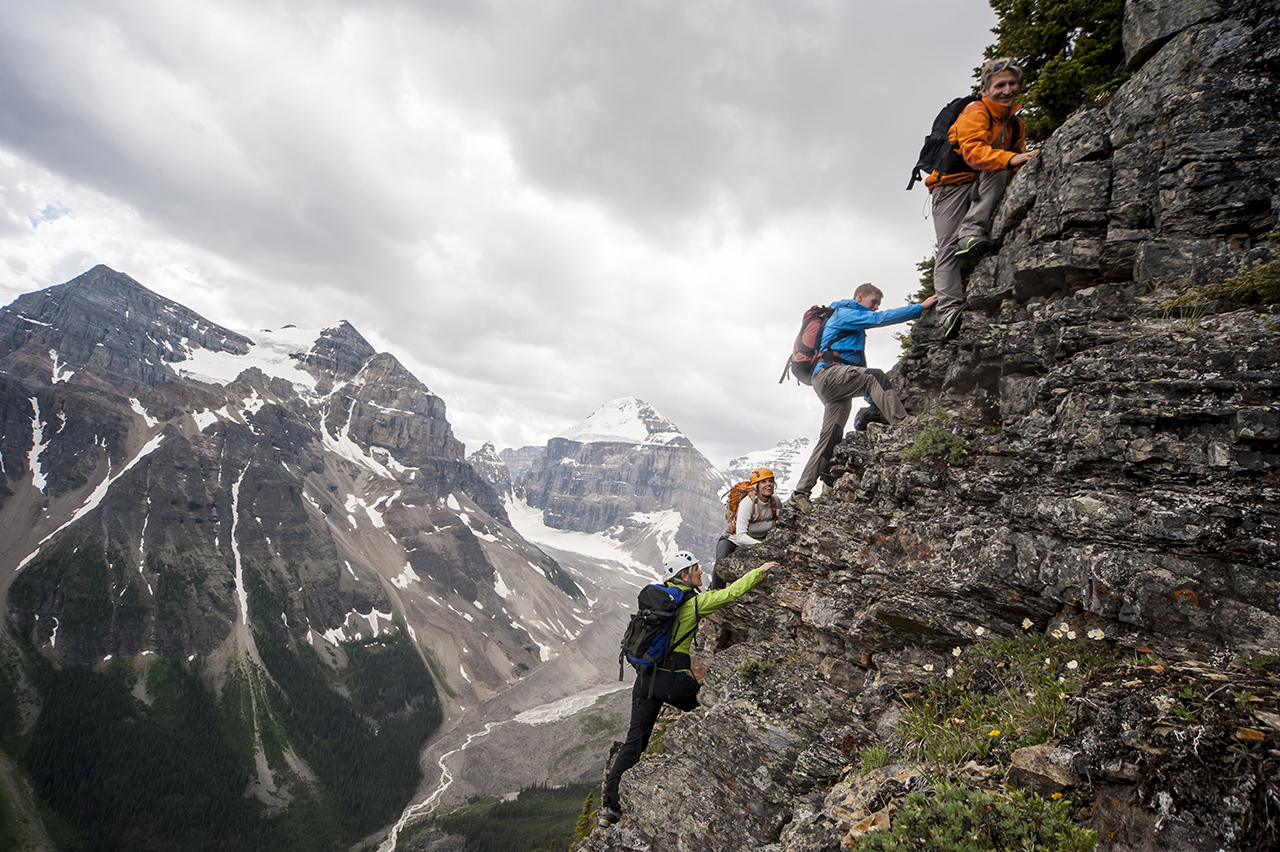 2. Commit to the Method He has Given Us
12 Not that I have already obtained it or have already become perfect, but I press on so that I may lay hold of that for which also I was laid hold of by Christ Jesus. 13 Brethren, I do not regard myself as having laid hold of it yet; but one thing I do: forgetting what lies behind and reaching forward to what lies ahead, 14 I press on toward the goal for the prize of the upward call of God in Christ Jesus. 
                                                Philippians 3:12-14
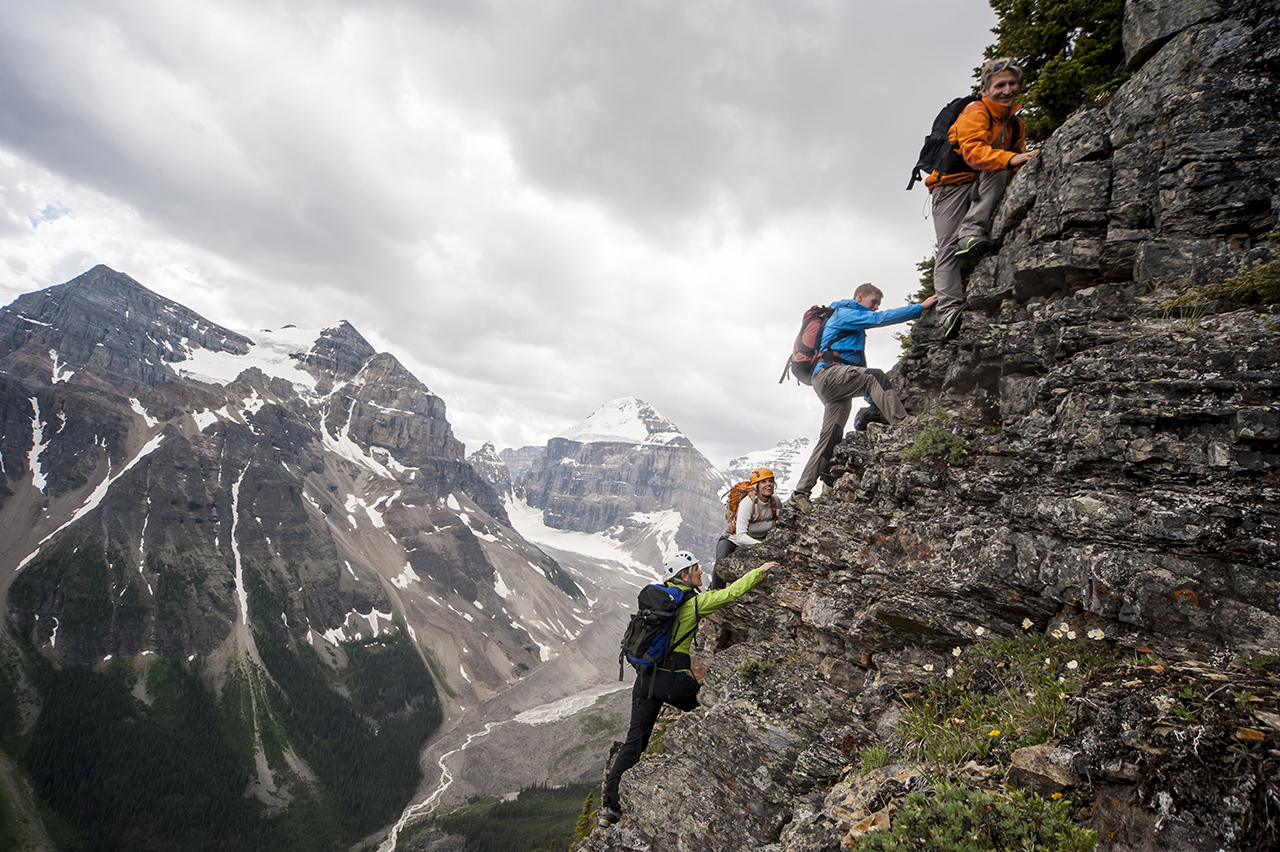 2. Commit to the Method He has Given Us
12 Not that I have already obtained it or have already become perfect, but I press on so that I may lay hold of that for which also I was laid hold of by Christ Jesus. 13 Brethren, I do not regard myself as having laid hold of it yet; but one thing I do: forgetting what lies behind and reaching forward to what lies ahead, 14 I press on toward the goal for the prize of the upward call of God in Christ Jesus. 
                                                Philippians 3:12-14
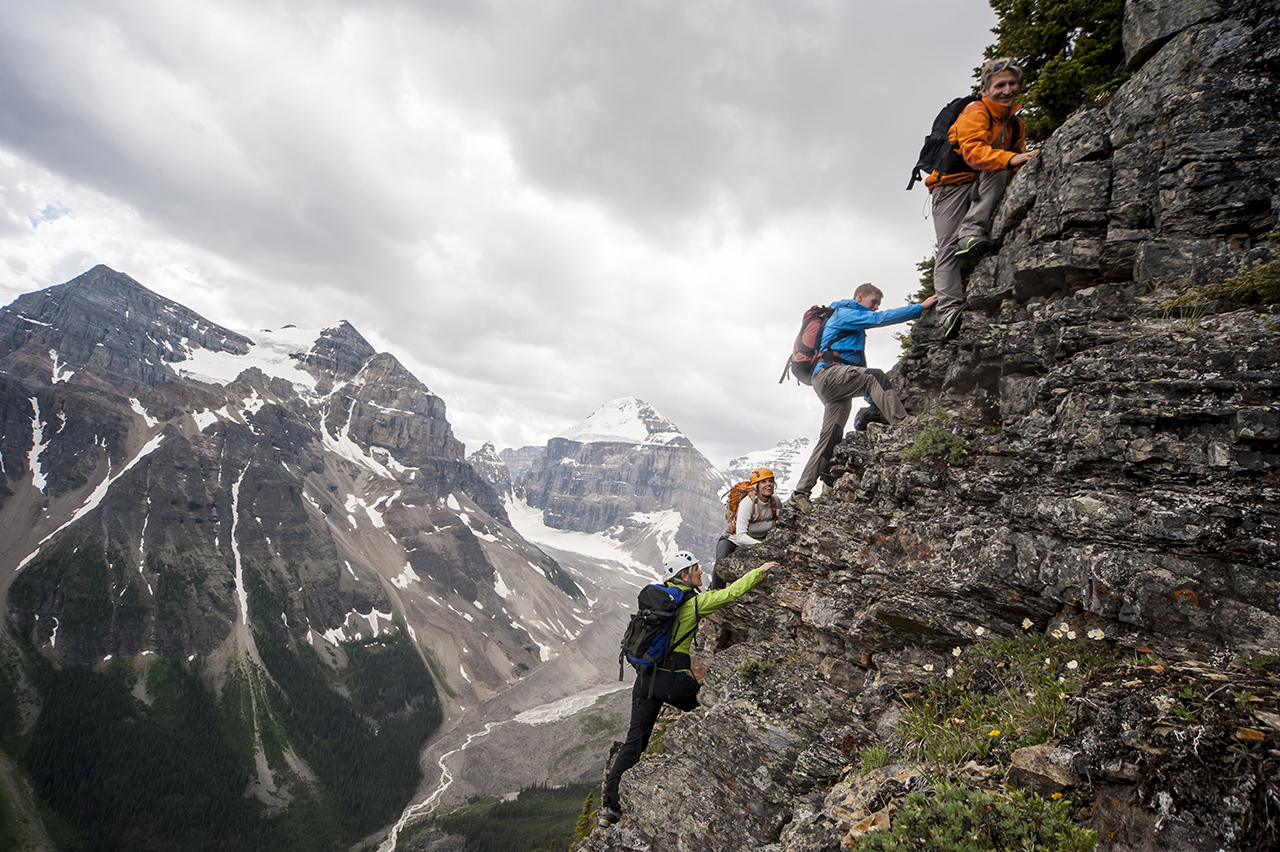 2. Commit to the Method He has Given Us
12 Not that I have already obtained it or have already become perfect, but I press on so that I may lay hold of that for which also I was laid hold of by Christ Jesus. 13 Brethren, I do not regard myself as having laid hold of it yet; but one thing I do: forgetting what lies behind and reaching forward to what lies ahead, 14 I press on toward the goal for the prize of the upward call of God in Christ Jesus. 
                                                Philippians 3:12-14
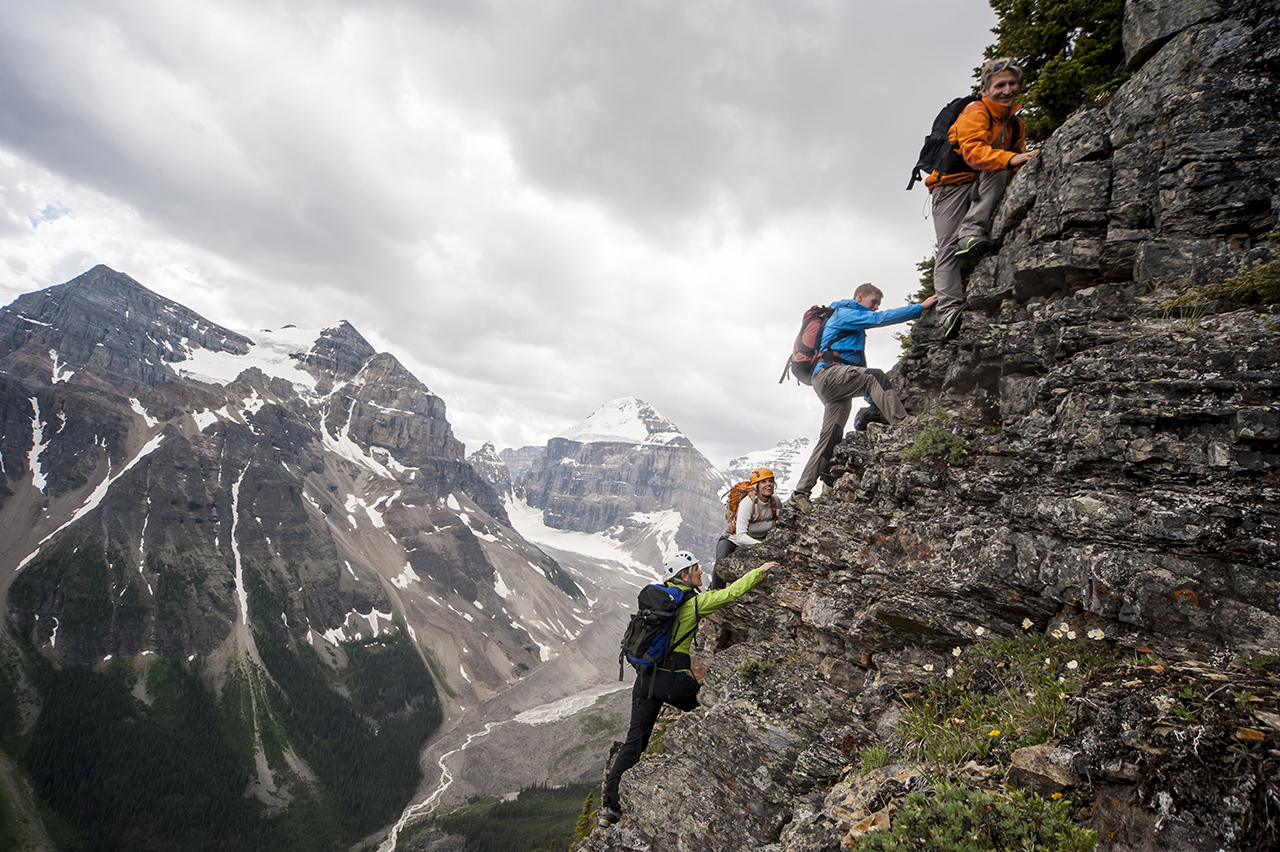 2. Commit to the Method He has Given Us
12 Not that I have already obtained it or have already become perfect, but I press on so that I may lay hold of that for which also I was laid hold of by Christ Jesus. 13 Brethren, I do not regard myself as having laid hold of it yet; but one thing I do: forgetting what lies behind and reaching forward to what lies ahead, 14 I press on toward the goal for the prize of the upward call of God in Christ Jesus. 
                                                Philippians 3:12-14
God’s method for us is that we put extraordinary effort into becoming Christlike!
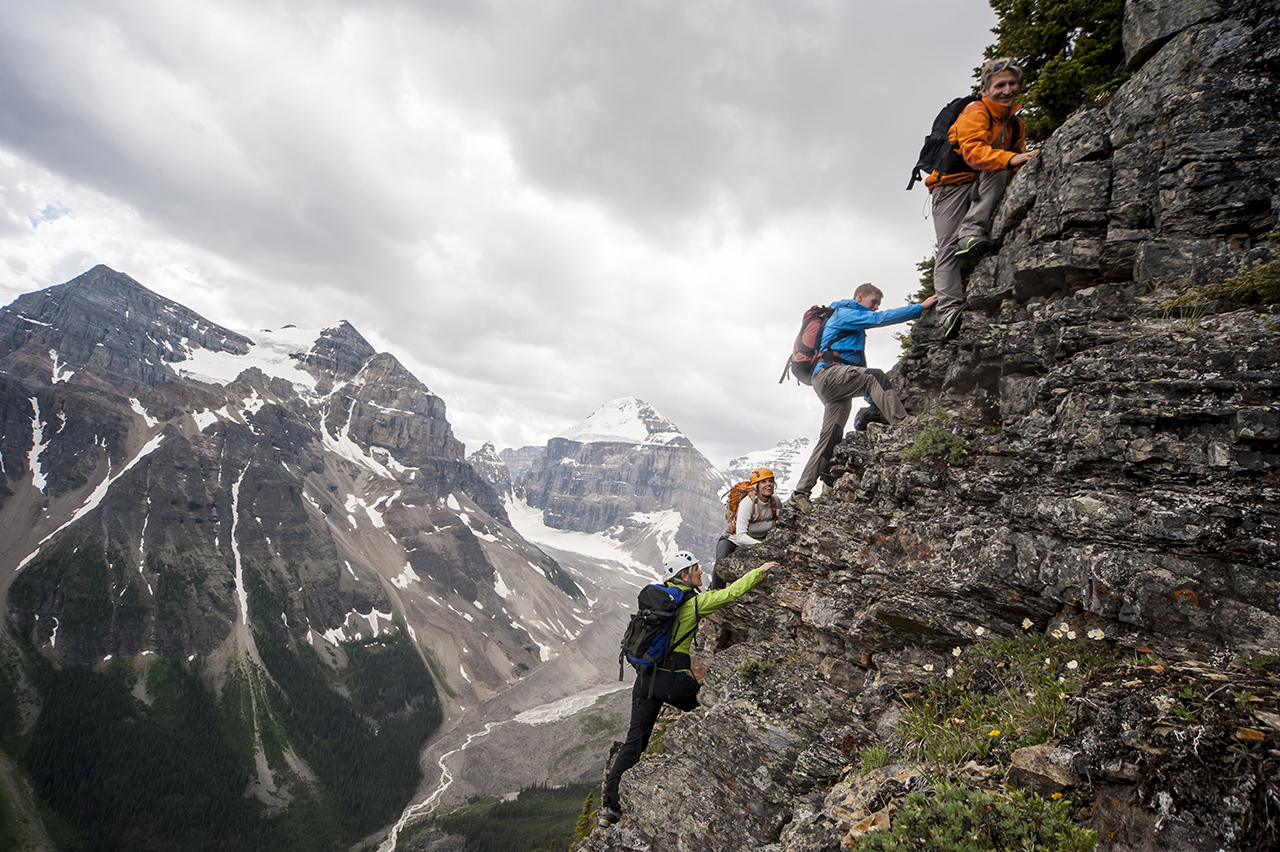 What does “Extraordinary Effort” Look Like?
“Press On…” – Greek dioko
To pursue earnestly, to press hard after, to persecute (vs 6)
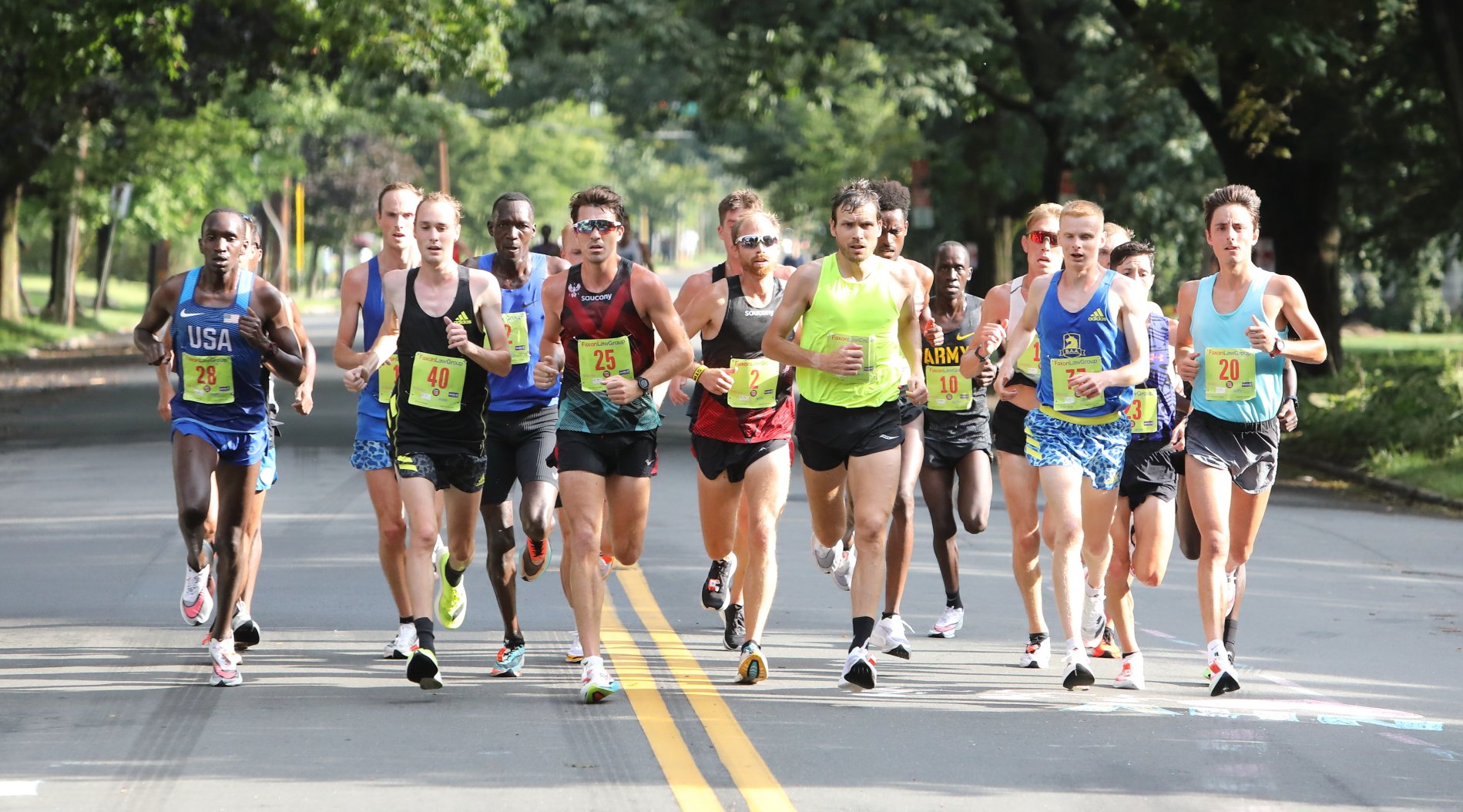 What does “Extraordinary Effort” Look Like?
“Forgetting what is behind…”
What’s Behind Us?
Other runners – the temptation to compare ourselves to others
Past Failures – the temptation to become discouraged or quit
Past Successes – the temptation to rely on past spiritual growth
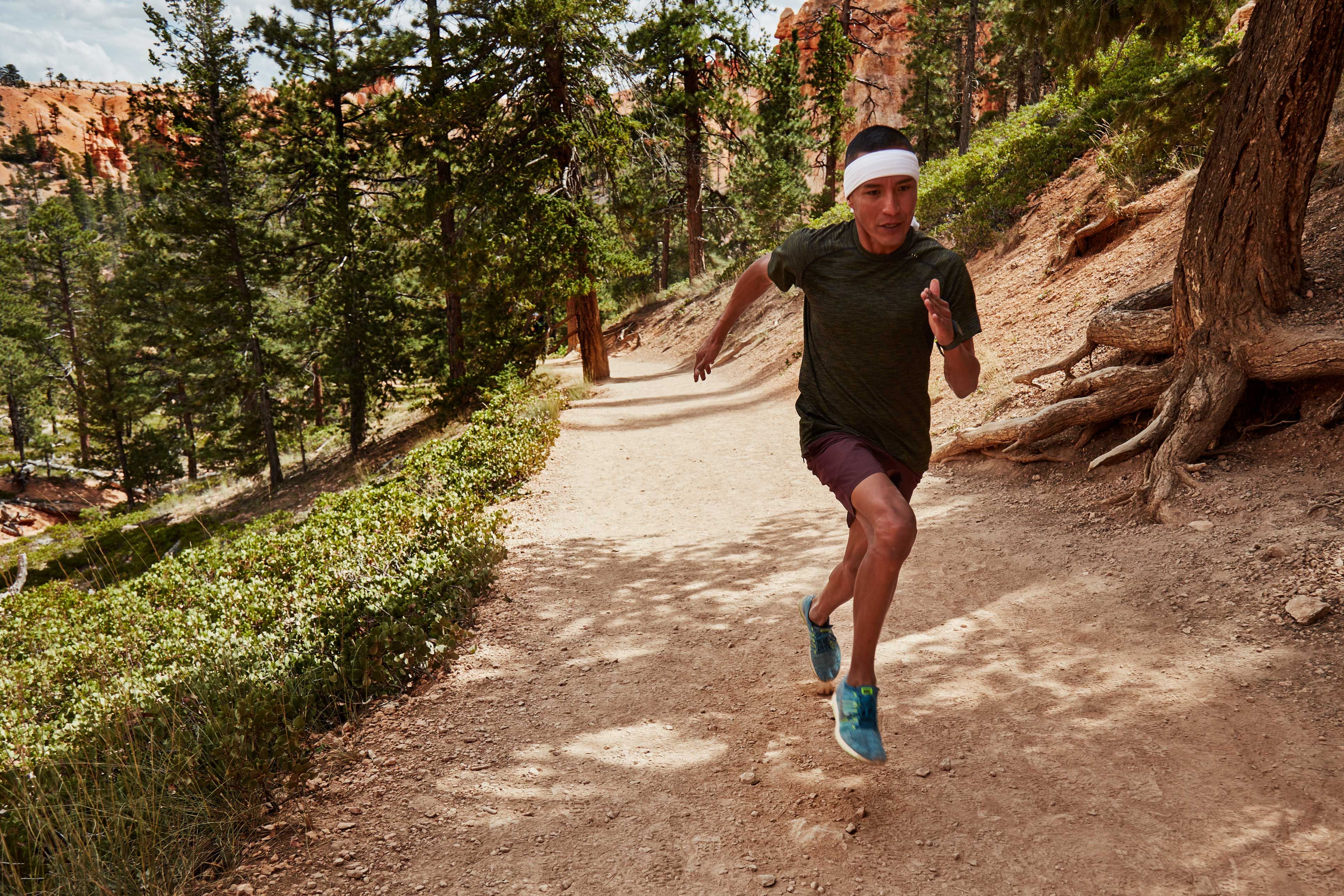 What does “Extraordinary Effort” Look Like?
“Reaching forward to what lies ahead…”
What’s Ahead of Us?
Marathon – not a sprint!
Short-term – Honestly assessing our current spiritual needs (contentment, joy, family relationships, integrity, walk with God, etc.)
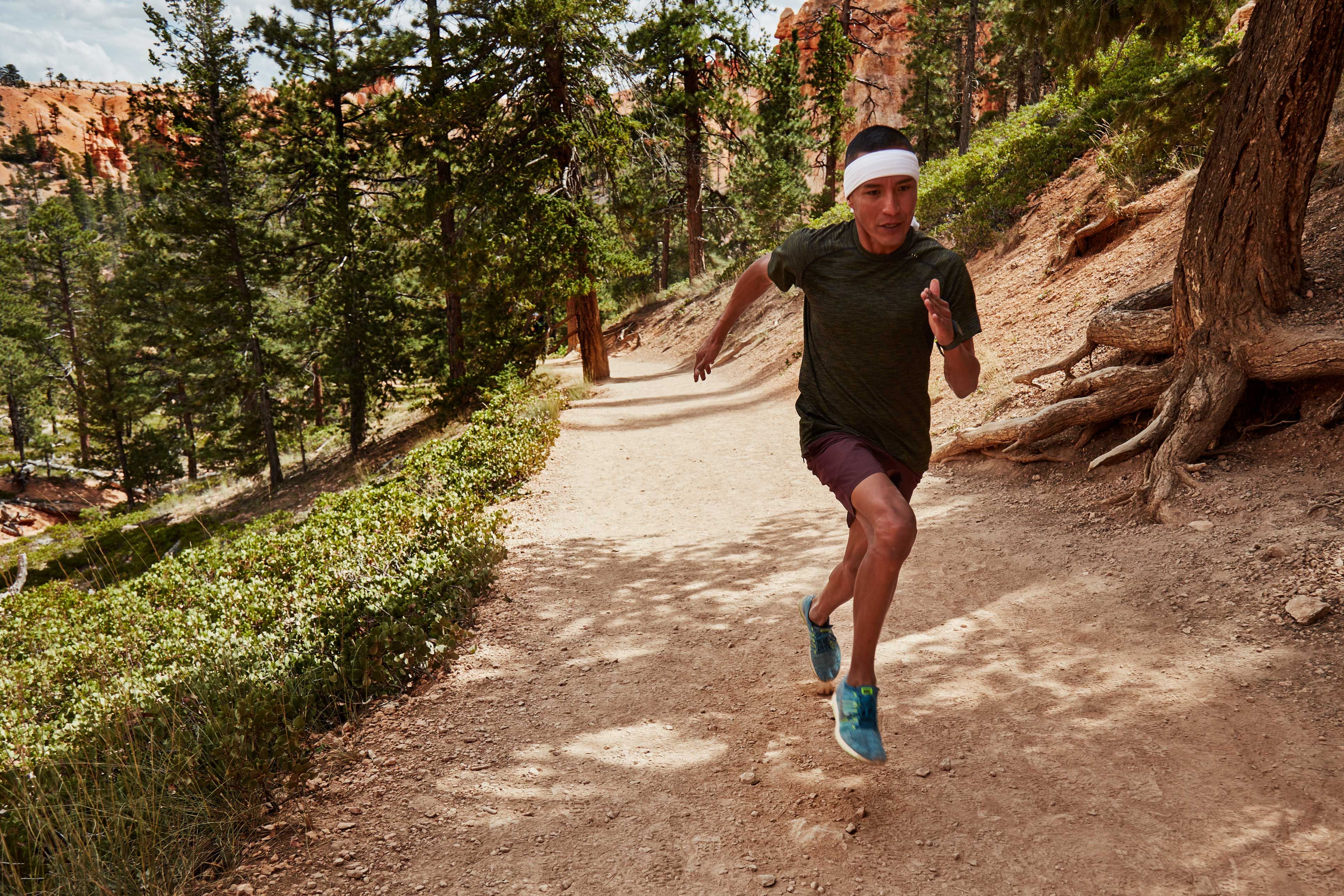 What does “Extraordinary Effort” Look Like?
“Reaching forward to what lies ahead…”
What’s Ahead of Us?
Long-term – Positioning ourselves for growth for years to come (establishing healthy spiritual community, establishing healthy spiritual habits, eliminating idols that are consuming us, etc.)
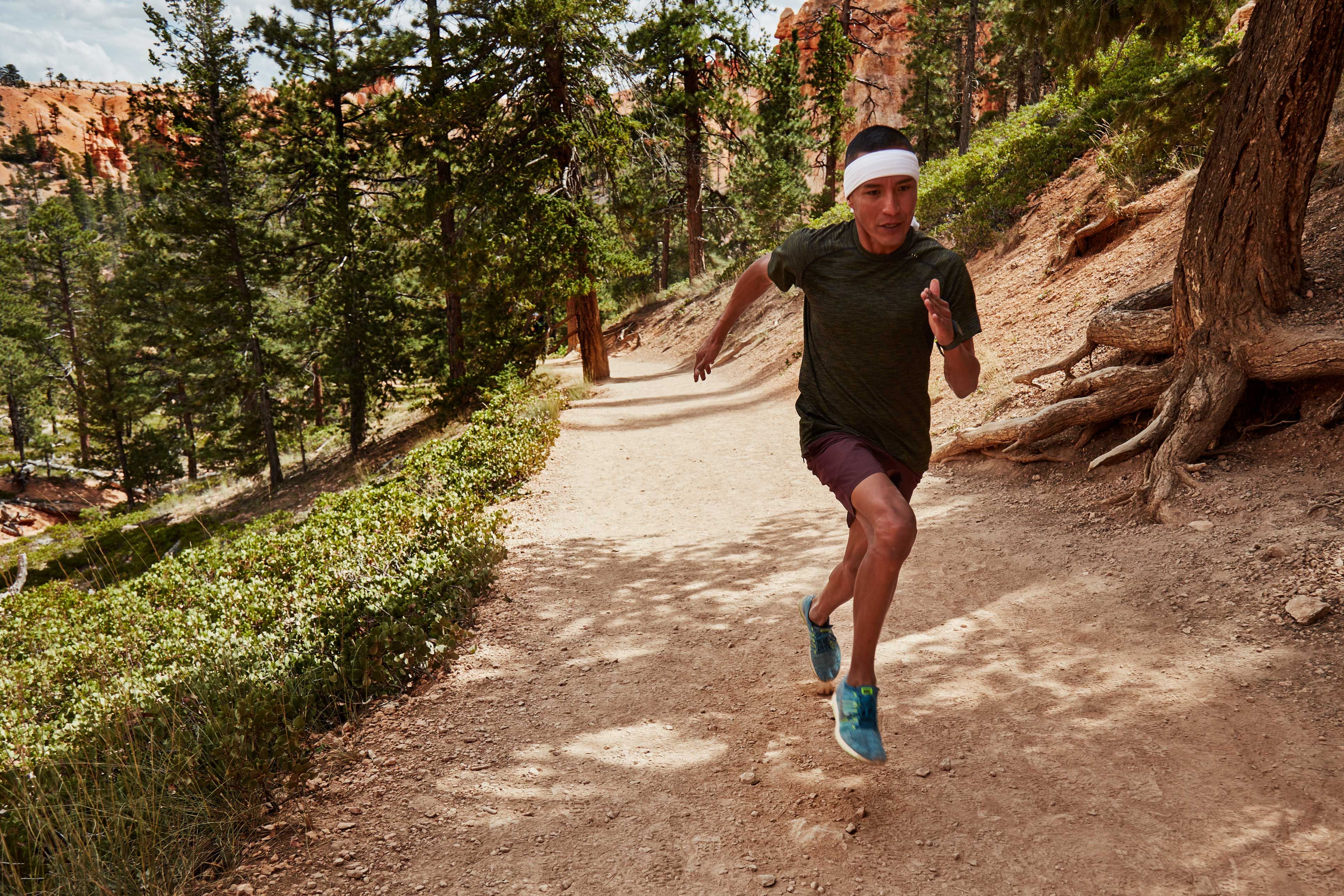 What does “Extraordinary Effort” Look Like?
“Press on toward the goal…”
What is the goal?

Christlikeness!
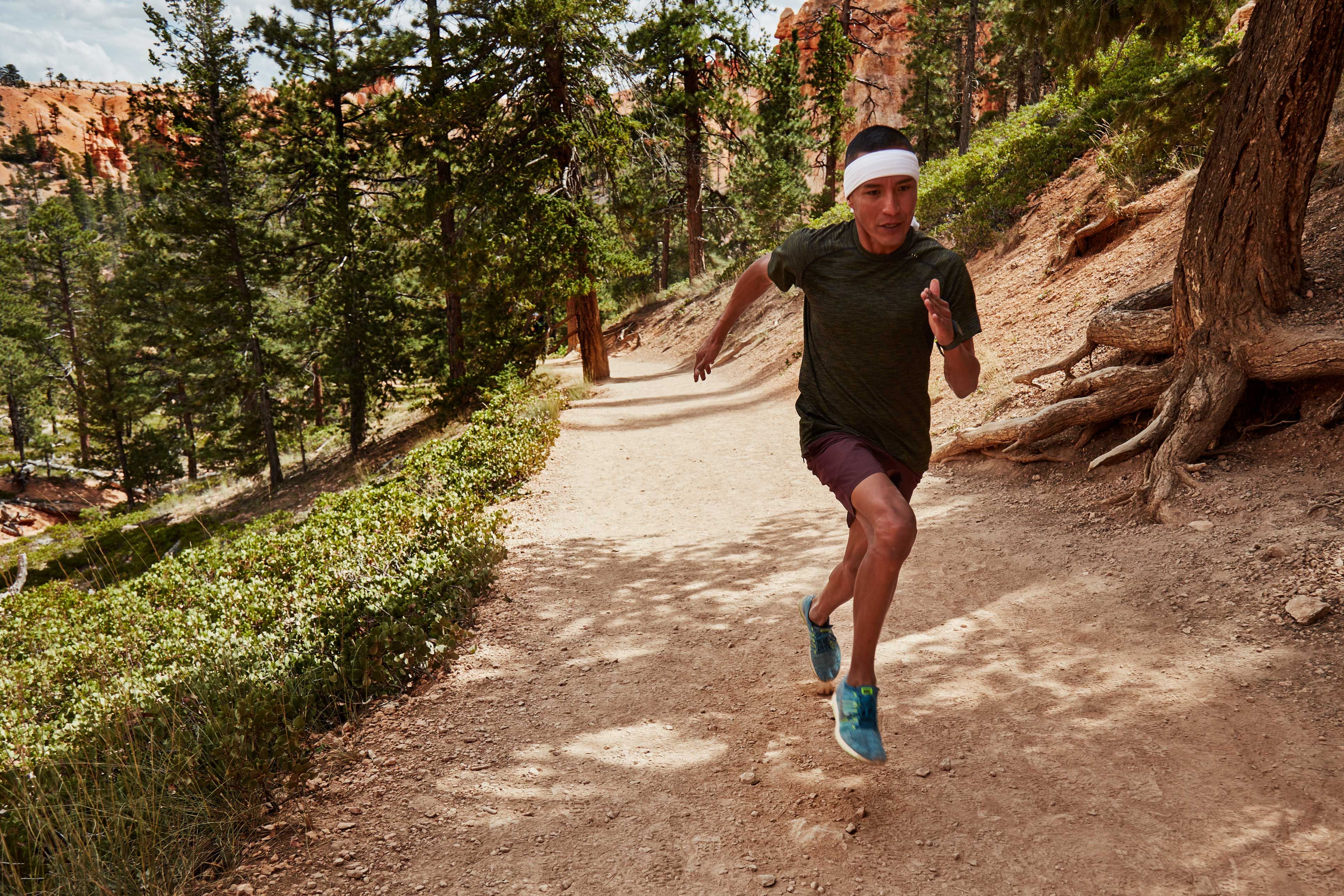 What does “Extraordinary Effort” Look Like?
“Press on toward the goal…”
What holds us back?
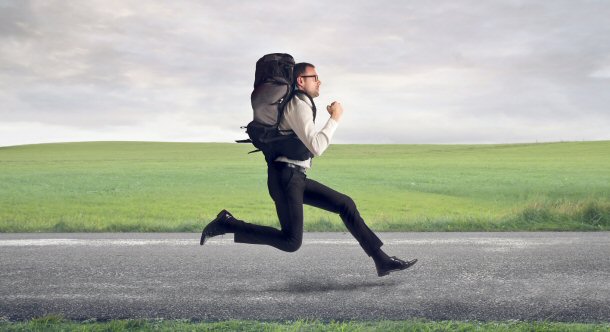 What does “Extraordinary Effort” Look Like?
Sinful habits
Bitterness
Pride / Unteachable spirit
Isolation
Other priorities
What is keeping you from growing in Christlikeness?
…let us throw off everything that hinders and the sin that so easily entangles…      Hebrews 12:2
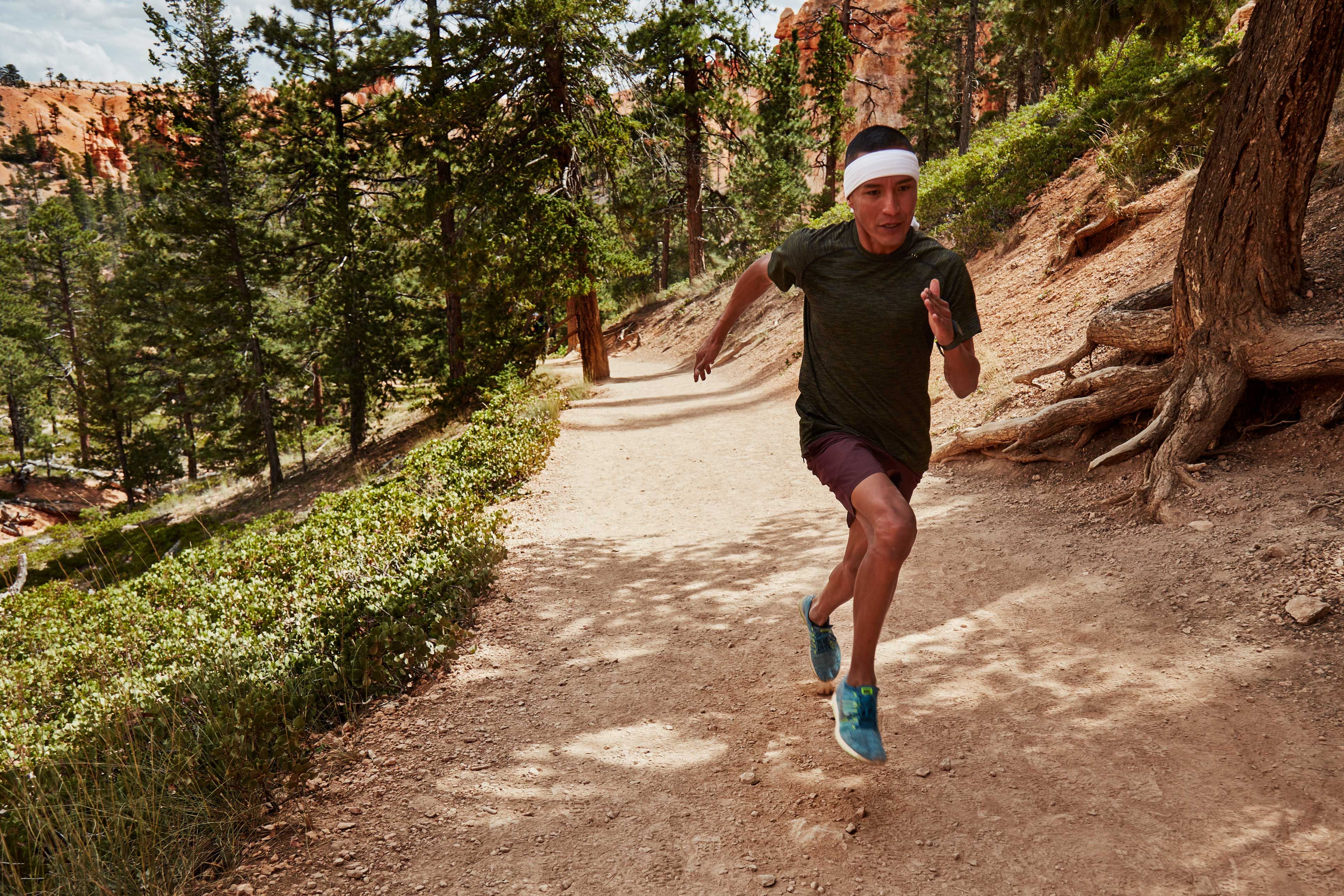 What does “Extraordinary Effort” Look Like?
“Press on toward the goal…”
What keeps us going?
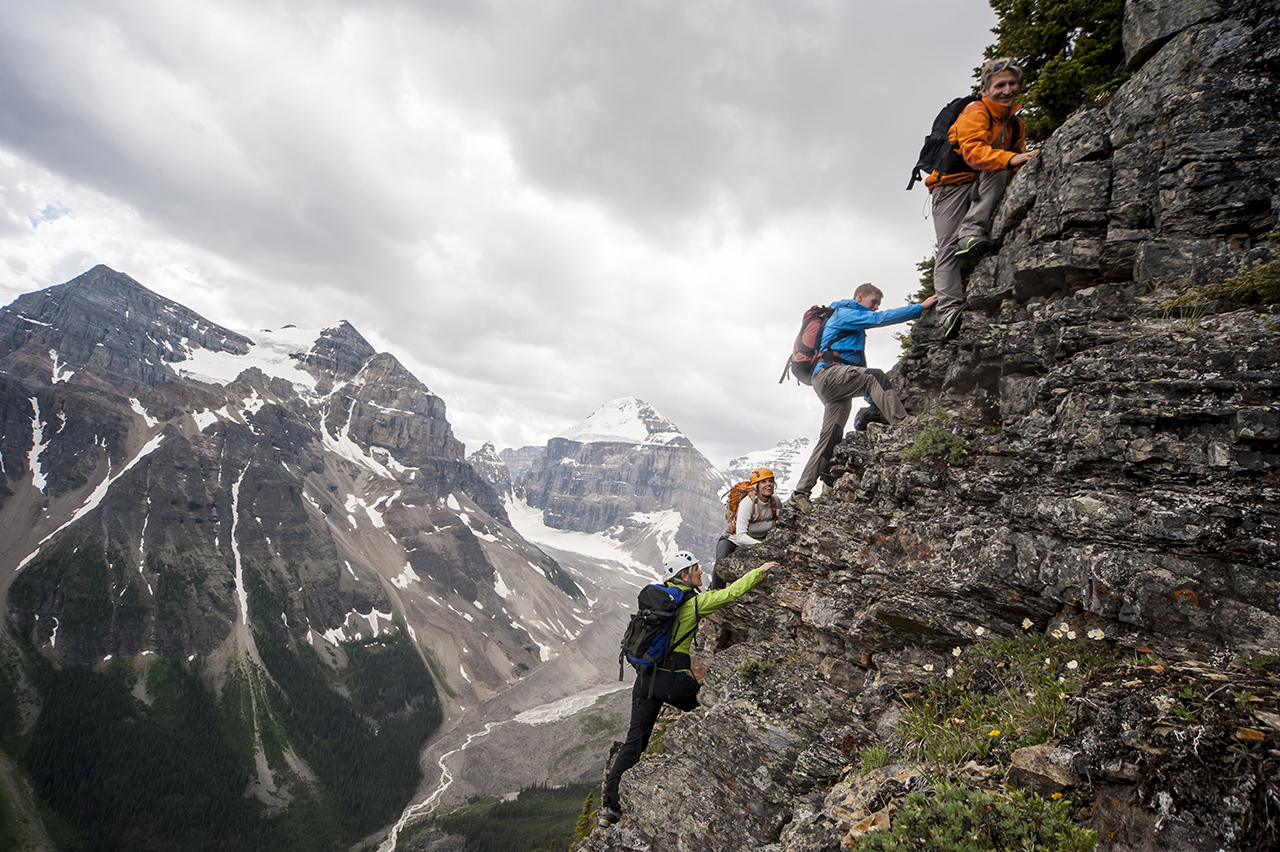 2. Commit to the Method He has Given Us
12 Not that I have already obtained it or have already become perfect, but I press on so that I may lay hold of that for which also I was laid hold of by Christ Jesus. 13 Brethren, I do not regard myself as having laid hold of it yet; but one thing I do: forgetting what lies behind and reaching forward to what lies ahead, 14 I press on toward the goal for the prize of the upward call of God in Christ Jesus. 
                                                Philippians 3:12-14
What’s the prize?  Is it really worth all this effort?
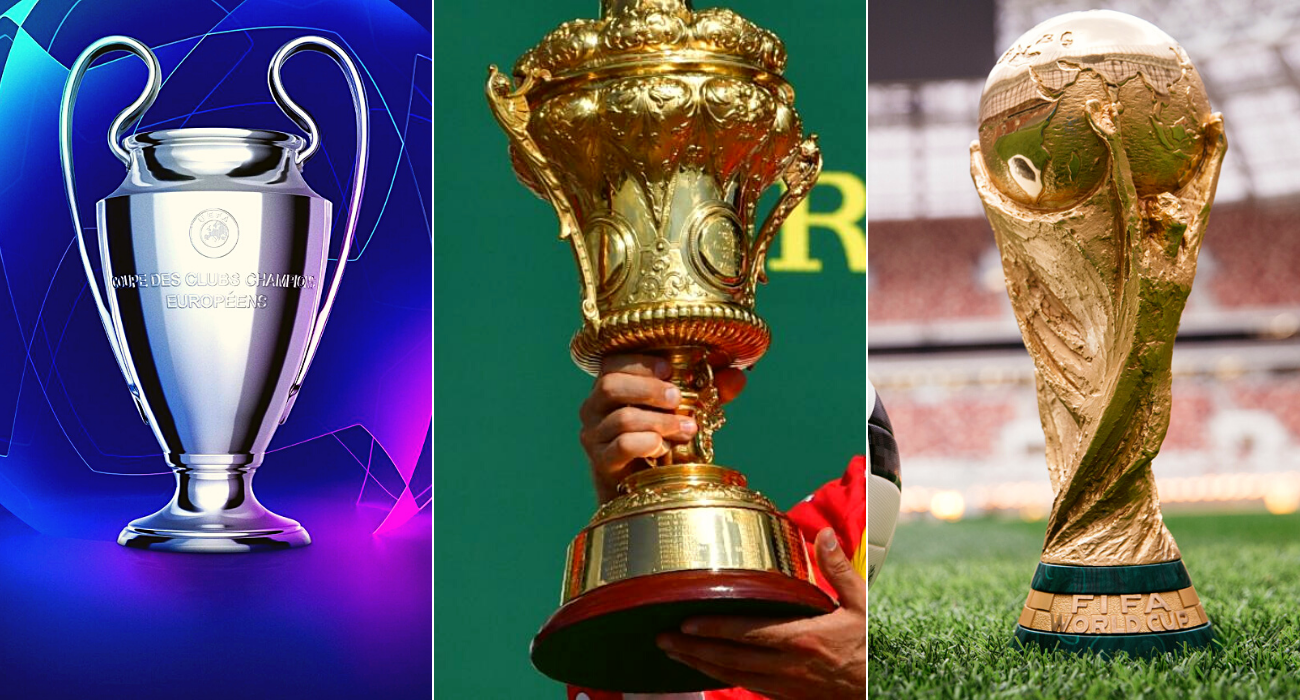 What Prize Could Be Worth All This Effort???
What is more, I consider everything a loss compared to the surpassing greatness of knowing Christ Jesus my Lord, for whose sake I have lost all things.
                                         Philippians 3:8
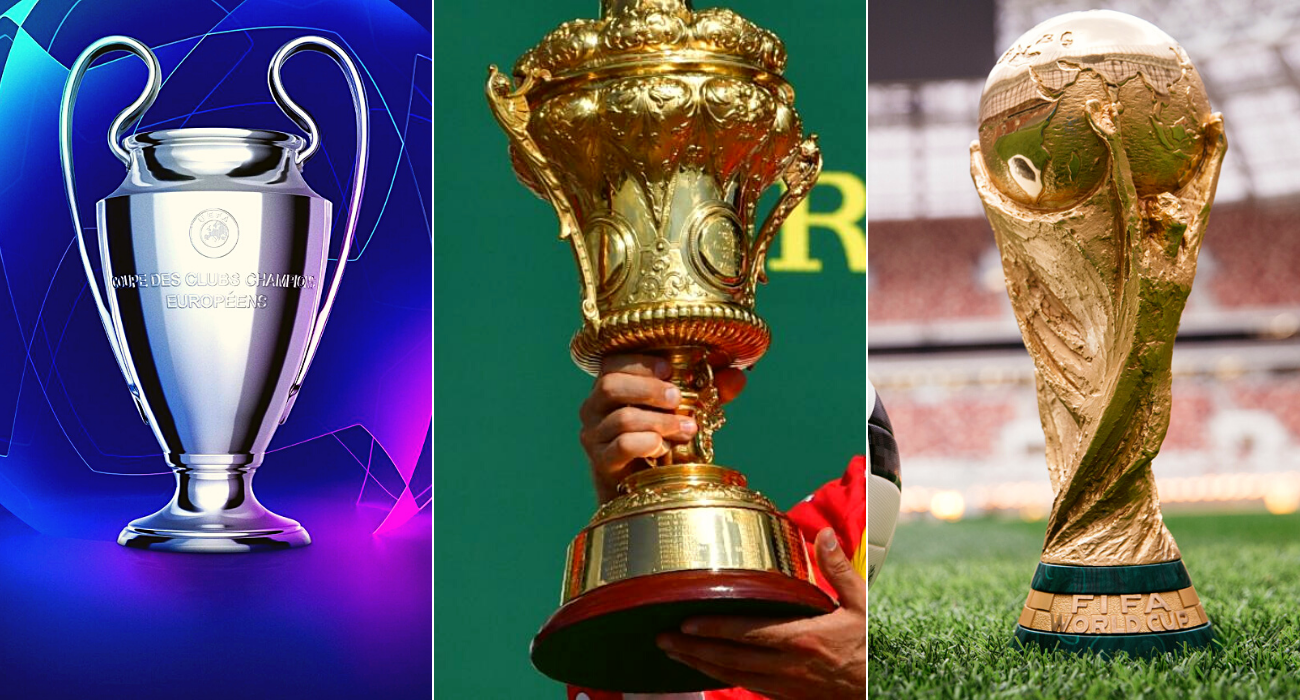 What Prize Could Be Worth All This Effort???
One thing I ask of the Lord,
    this will I seek:
that I may dwell in the house of the Lord
    all the days of my life,
to gaze upon the beauty of the Lord
    and to seek him in his temple.
Psalm 27:4
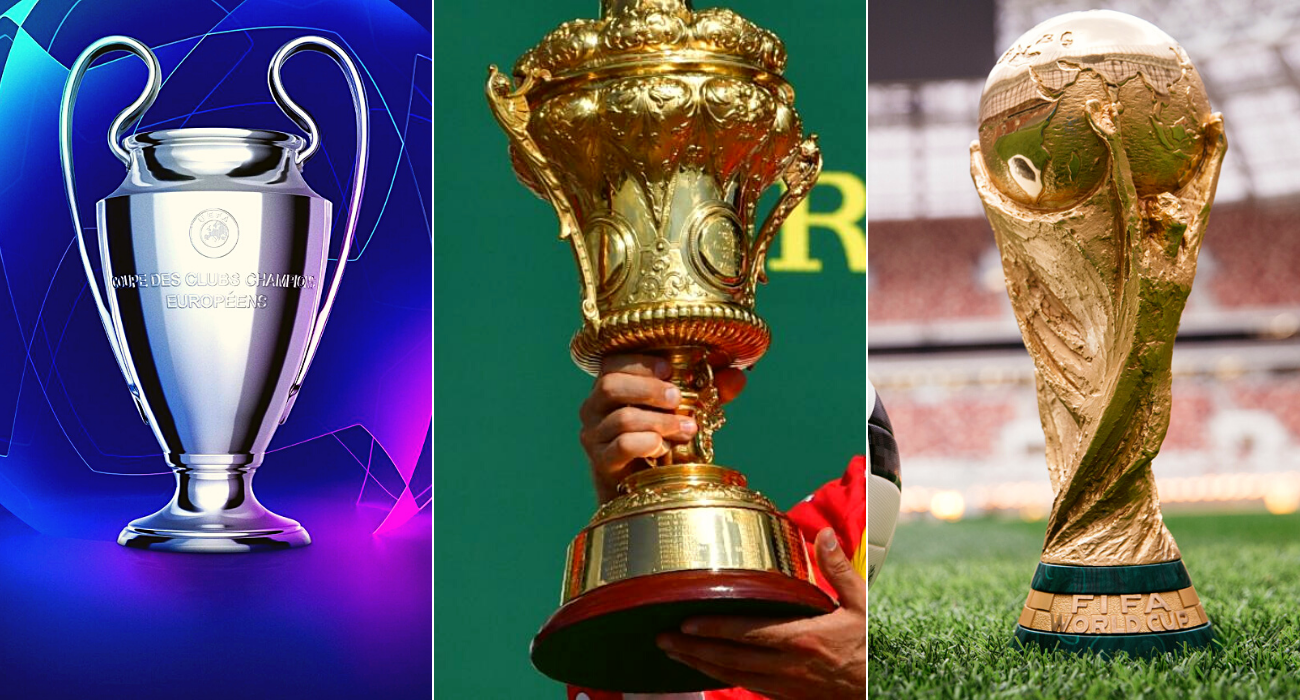 What Prize Could Be Worth All This Effort???
I say to the Lord, “You are my Lord;
    I have no good apart from you.”

You make known to me the path of life;
    in your presence there is fullness of joy;
    at your right hand are pleasures forevermore.

                                         Psalm 16:2,11
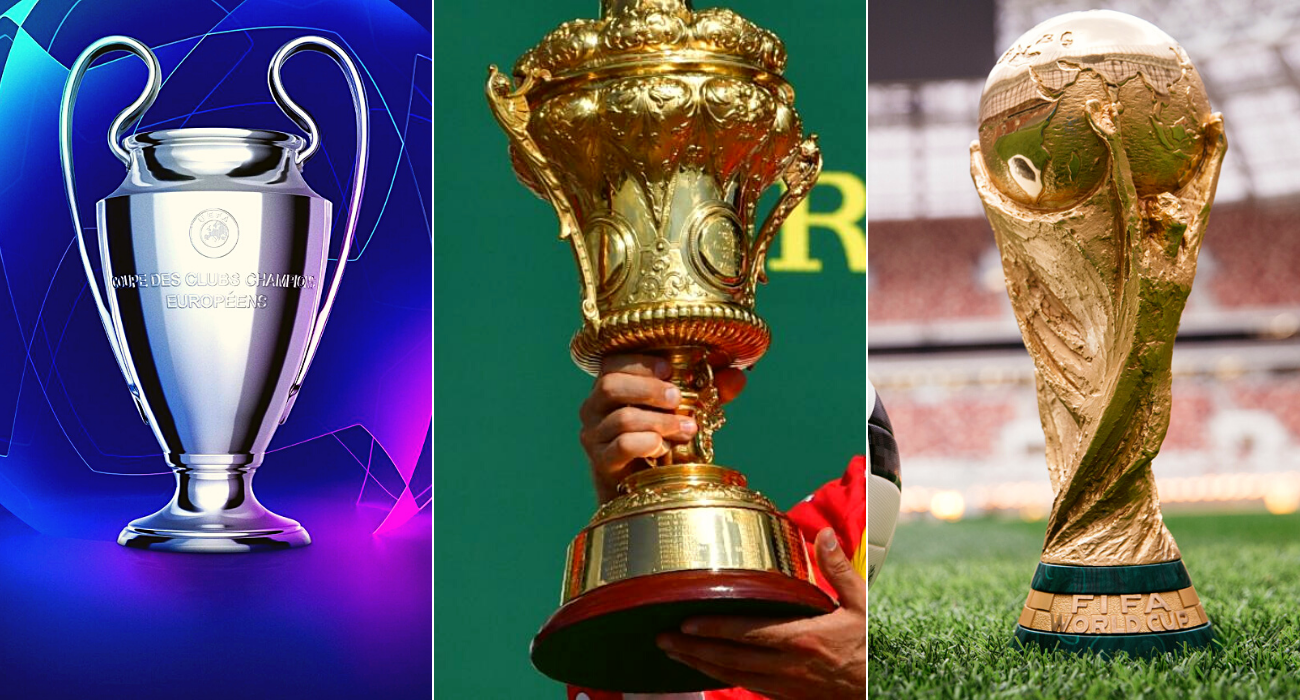 Why is Jesus the Ultimate Prize?
Anything we could ever seek after as a prize is already ours in Christ!

Happiness, Eternal Riches, Wisdom, Position, Physical pleasure, Comfort, Satisfaction, Love
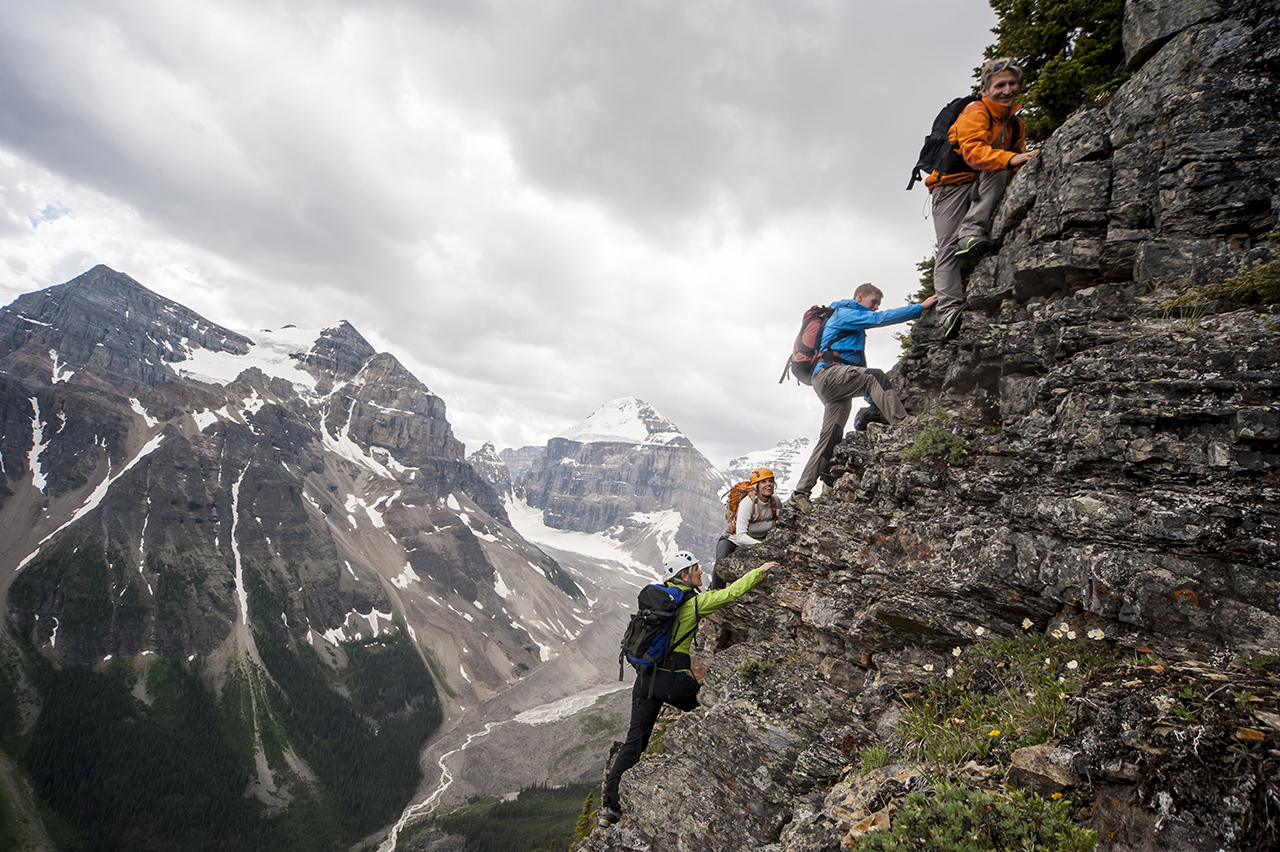 2. Commit to the Method He has Given Us
God’s method for us is that we put extraordinary effort into becoming Christlike!
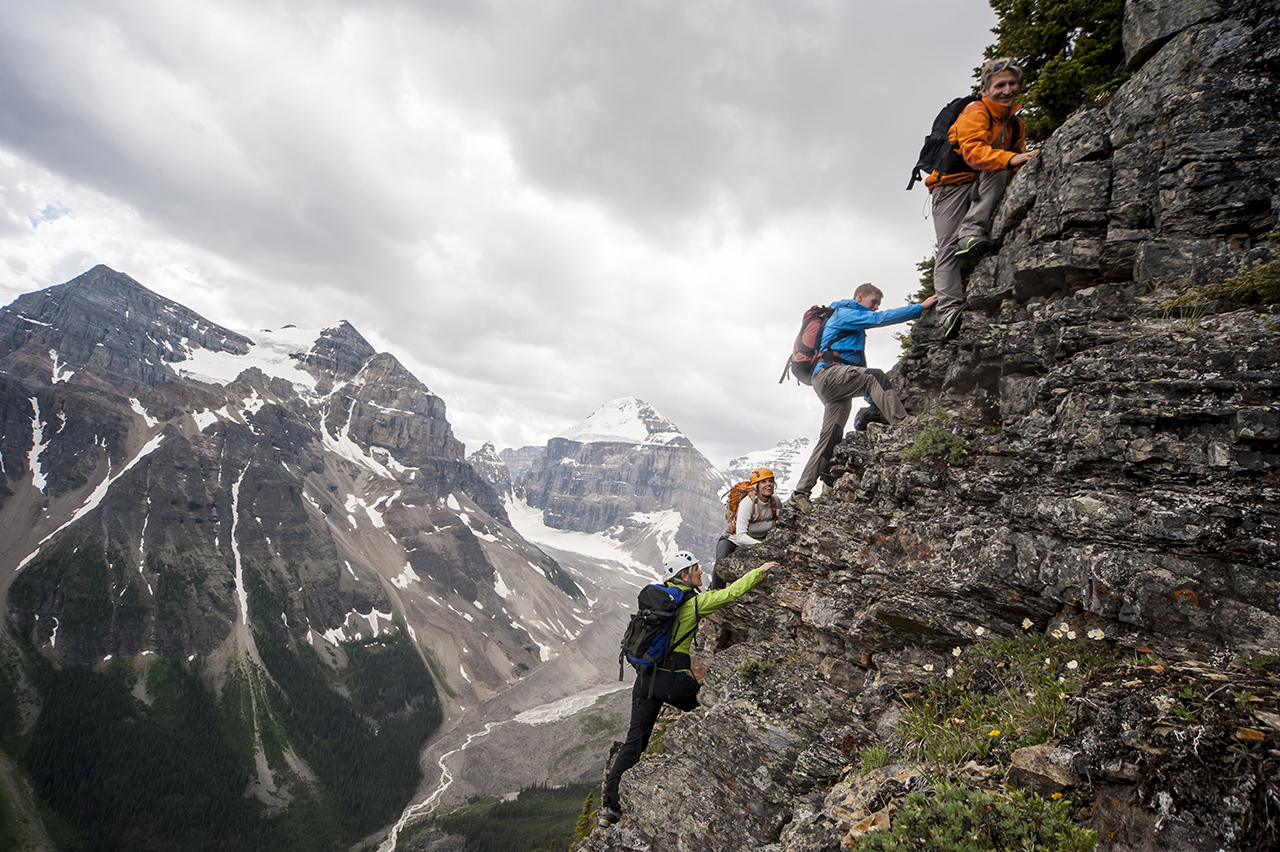 Becoming Christlike
Believe what God says about us
Commit to the method he has given us
Recognize each person’s unique journey
[Speaker Notes: It is in knowing Jesus that we can know God!]
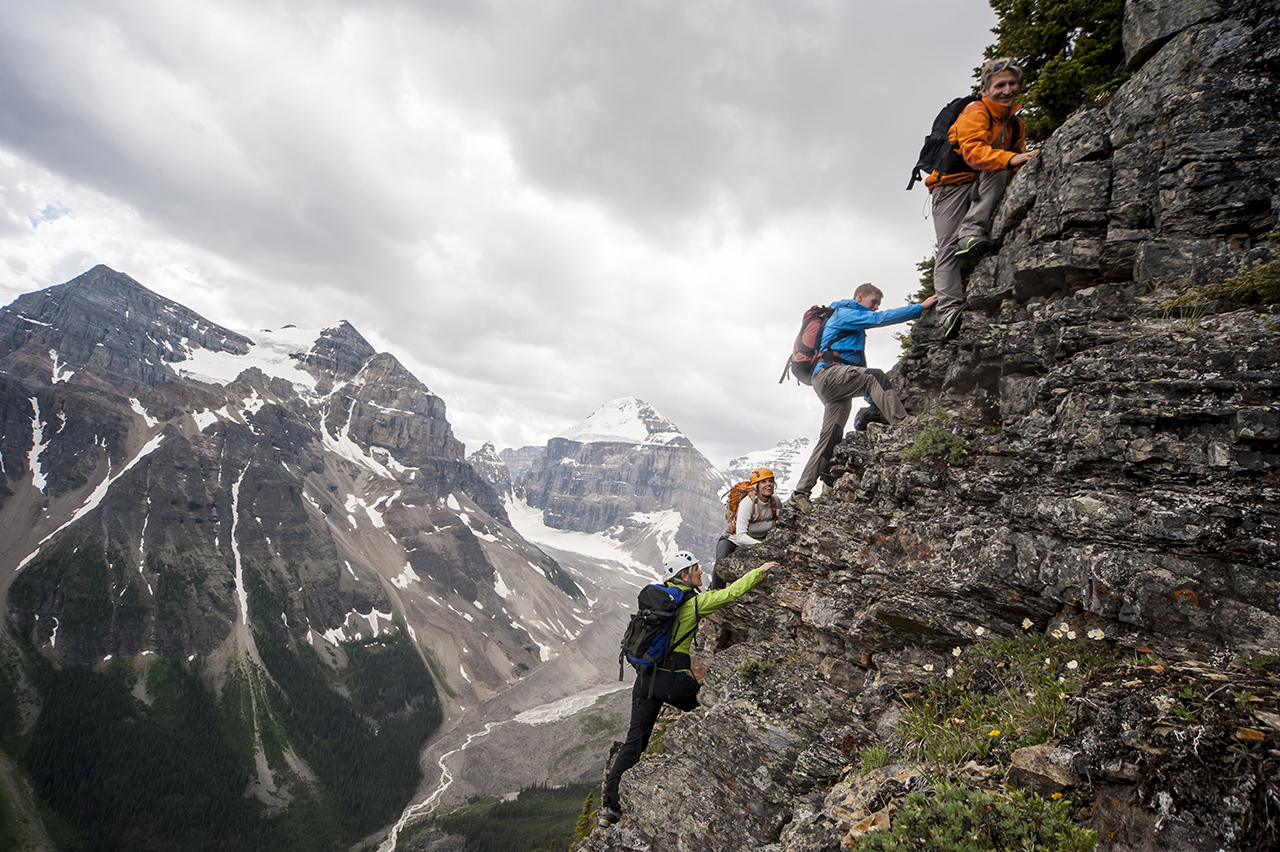 Recognize Each Person’s Unique Journey
15 Let us therefore, as many as are perfect, have this attitude; and if in anything you have a different attitude, God will reveal that also to you; 16 however, let us keep living by that same standard to which we have attained. 
                                              Philippians 3:15-16
Spiritually mature believers will agree on the principles Paul has described in verses 10-14 – a single-minded devotion to Christ.
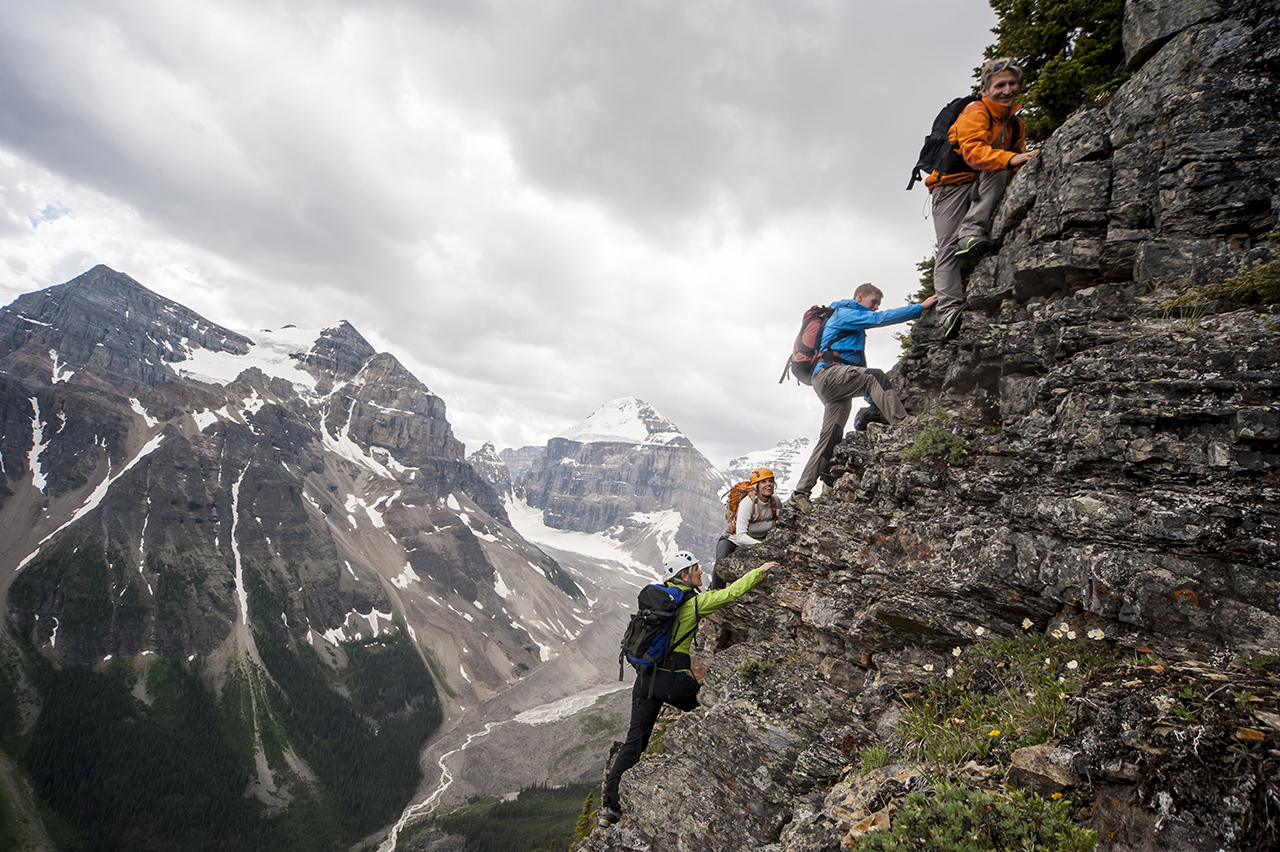 Recognize Each Person’s Unique Journey
15 Let us therefore, as many as are perfect, have this attitude; and if in anything you have a different attitude, God will reveal that also to you; 16 however, let us keep living by that same standard to which we have attained. 
                                              Philippians 3:15-16
Paul’s confidence: That God was still at work in the hearts of true believers who weren’t there yet – those who still struggled with earthly pursuits.
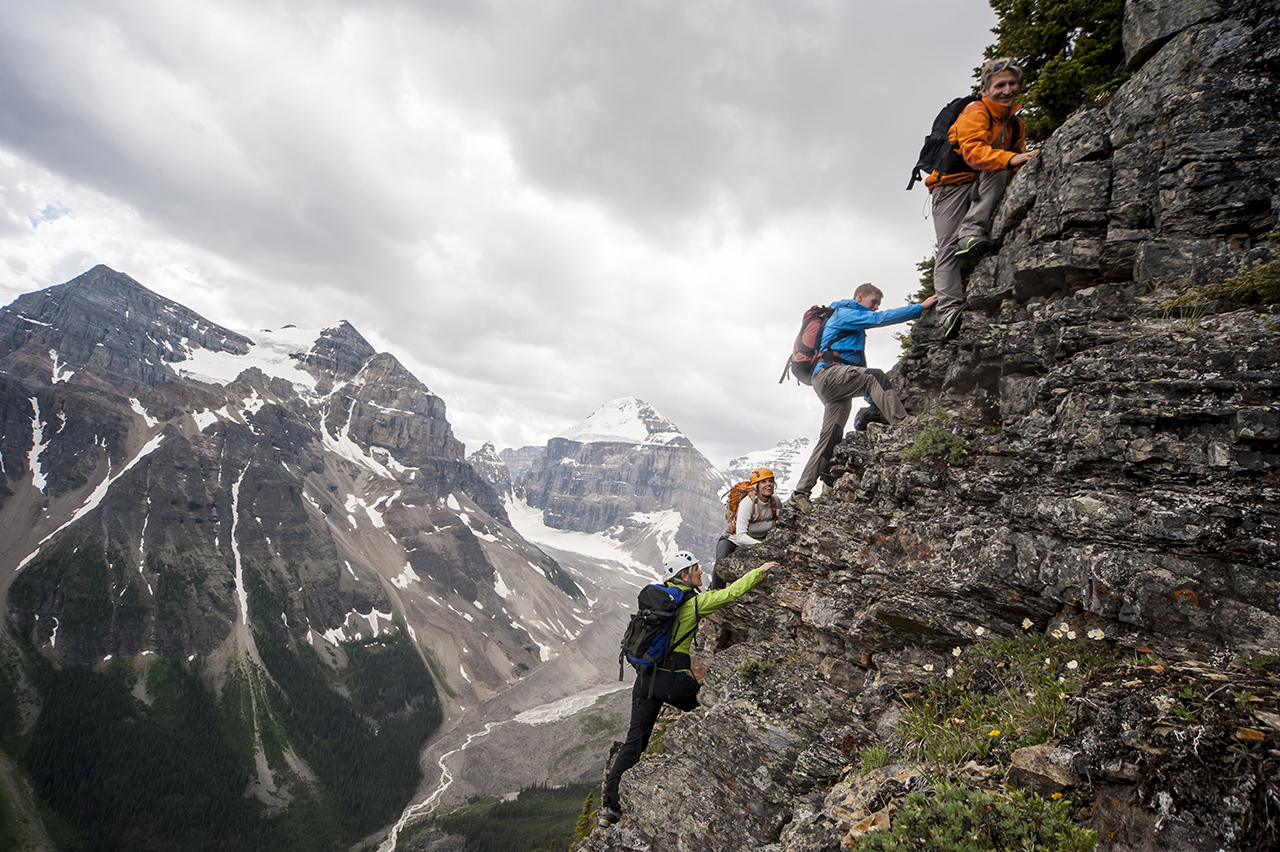 Recognize Each Person’s Unique Journey
15 Let us therefore, as many as are perfect, have this attitude; and if in anything you have a different attitude, God will reveal that also to you; 16 however, let us keep living by that same standard to which we have attained. 
                                              Philippians 3:15-16
Paul recognized growth in their lives. Though we haven’t “arrived”, let’s recognize the significance of stages of our growth we and others have attained!
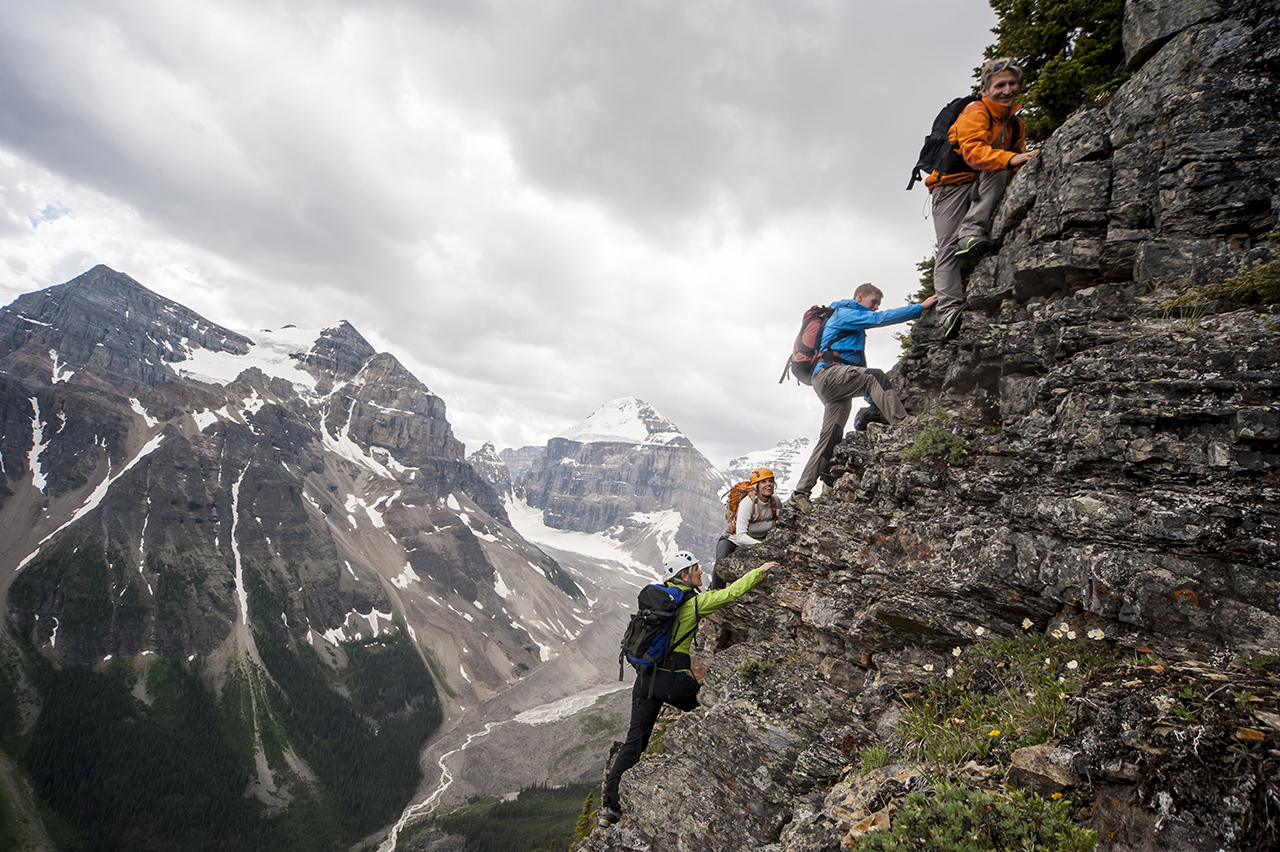 Becoming Christlike
Believe what God says about us
Commit to the method he has given us
Recognize each person’s unique journey
[Speaker Notes: It is in knowing Jesus that we can know God!]
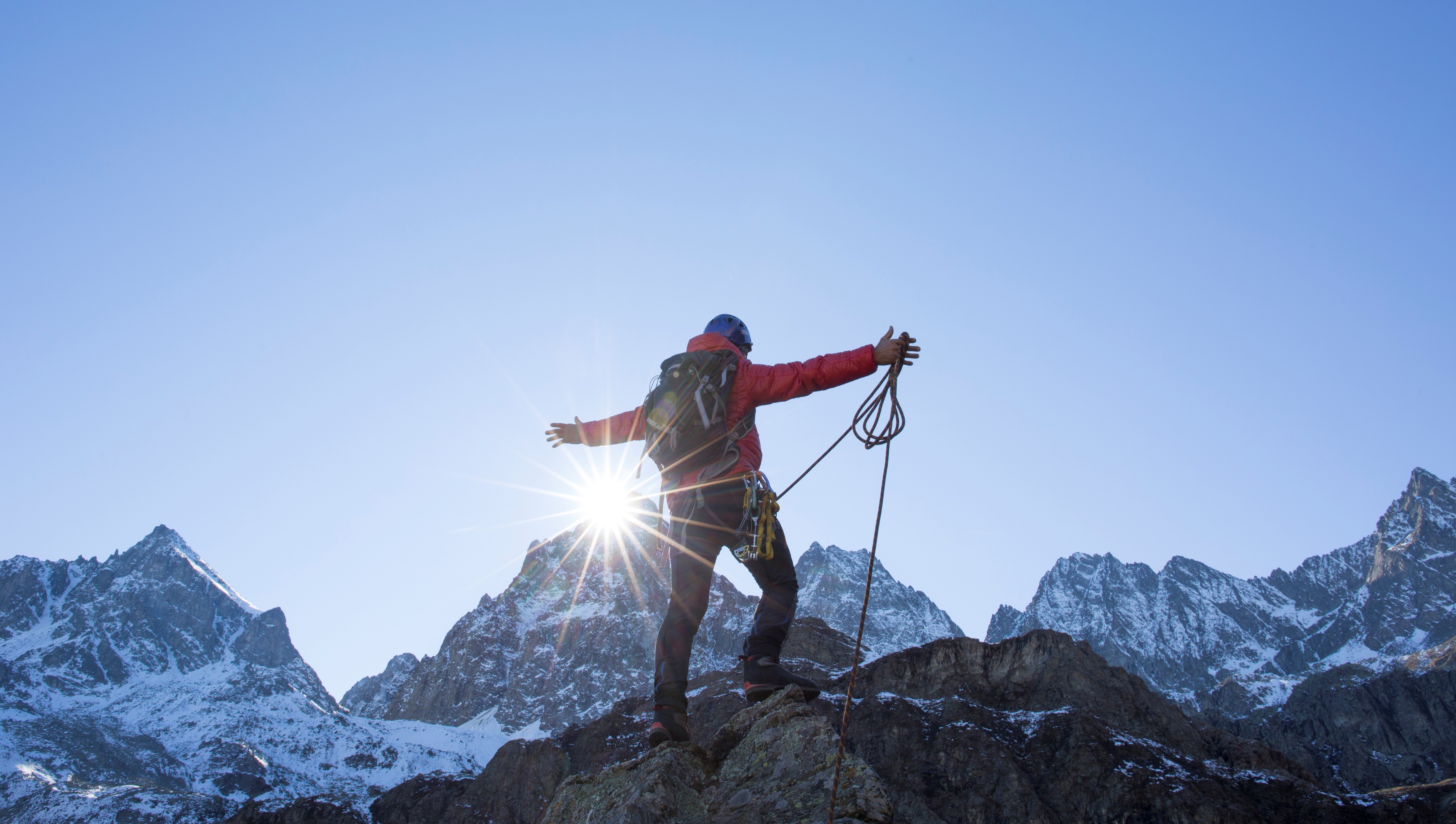 Main Idea:
God’s purpose for us as believers is that we become completely Christlike!
Is that your purpose for yourself?
Get this presentation for free!
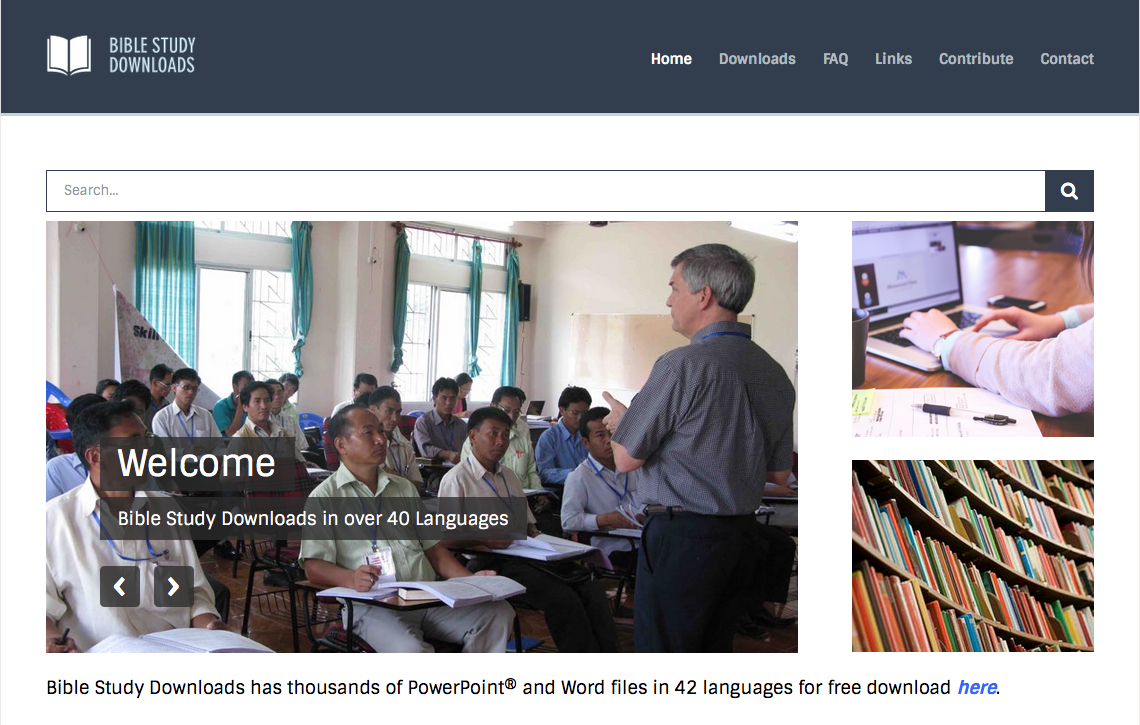 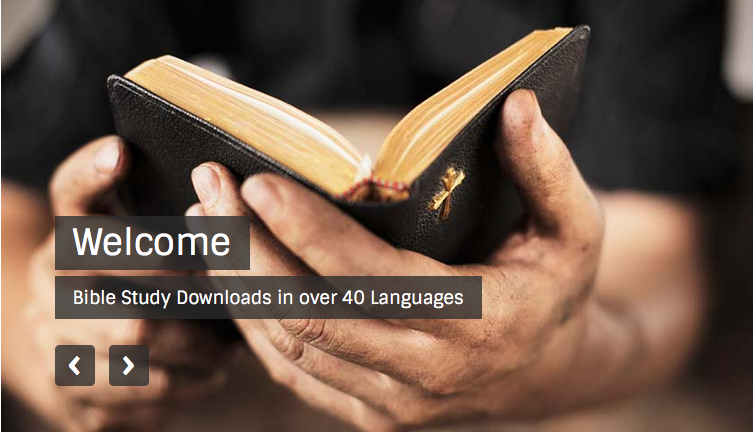 NT Preaching link at BibleStudyDownloads.org
[Speaker Notes: NT Preaching (np)]